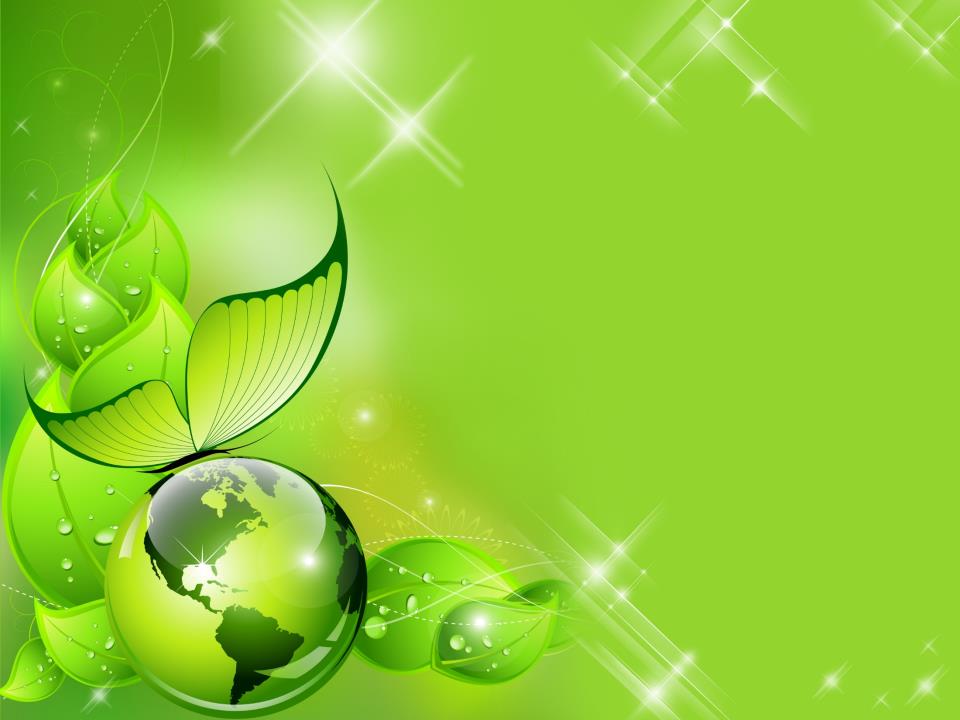 Нестандартное оборудование в работе логопеда и дефектолога
Семинар-практикум подготовили
Петрова С.Н., Семенюк И.В.
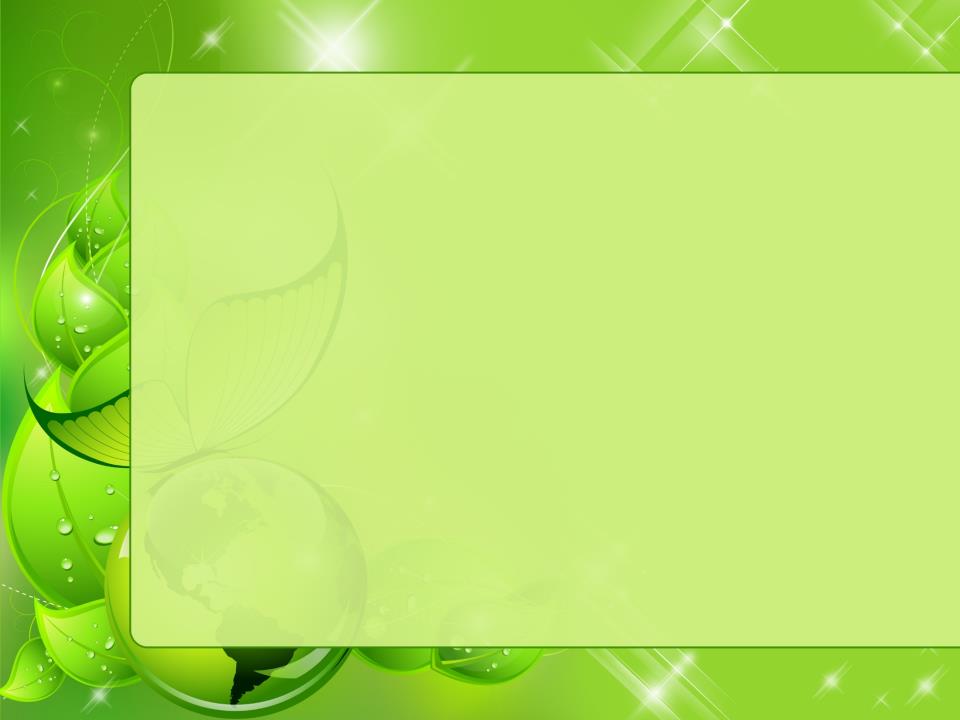 Но всех чудес прекрасных на земле чудесней слово первое ребенка
П.Семынин
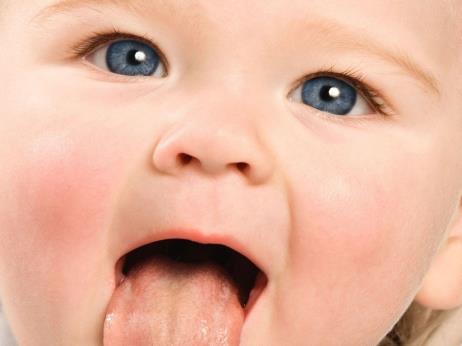 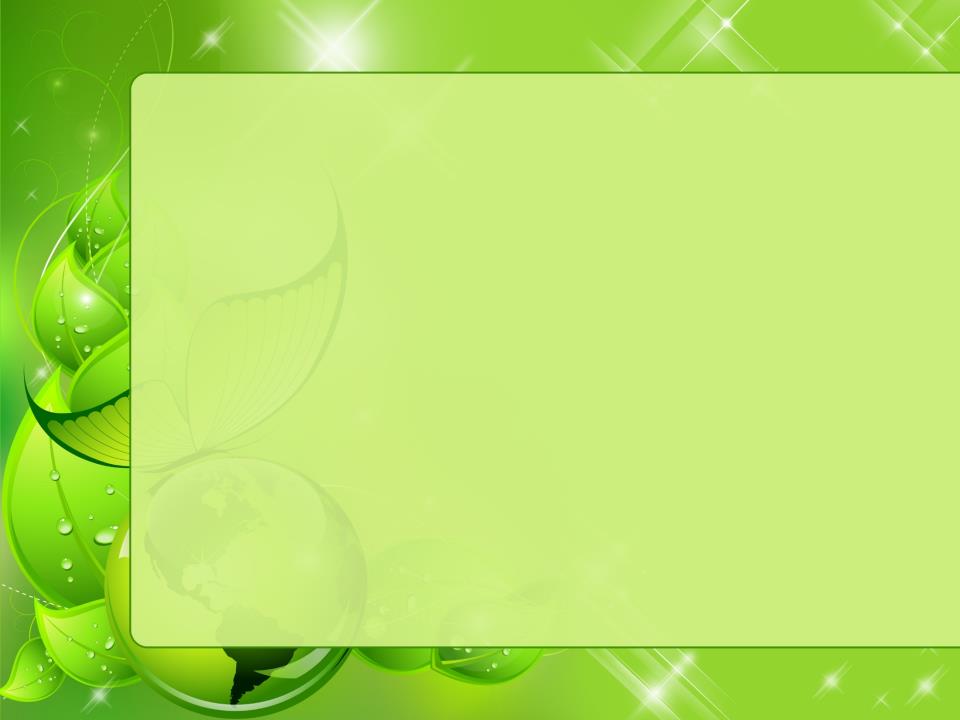 В раннем детстве ребенок овладевает величайшим достояние человечества - речью
На втором году  он понимает обращенную к нему речь, сам начинает говорить
И к трем годам довольно свободно объясняется с окружающими
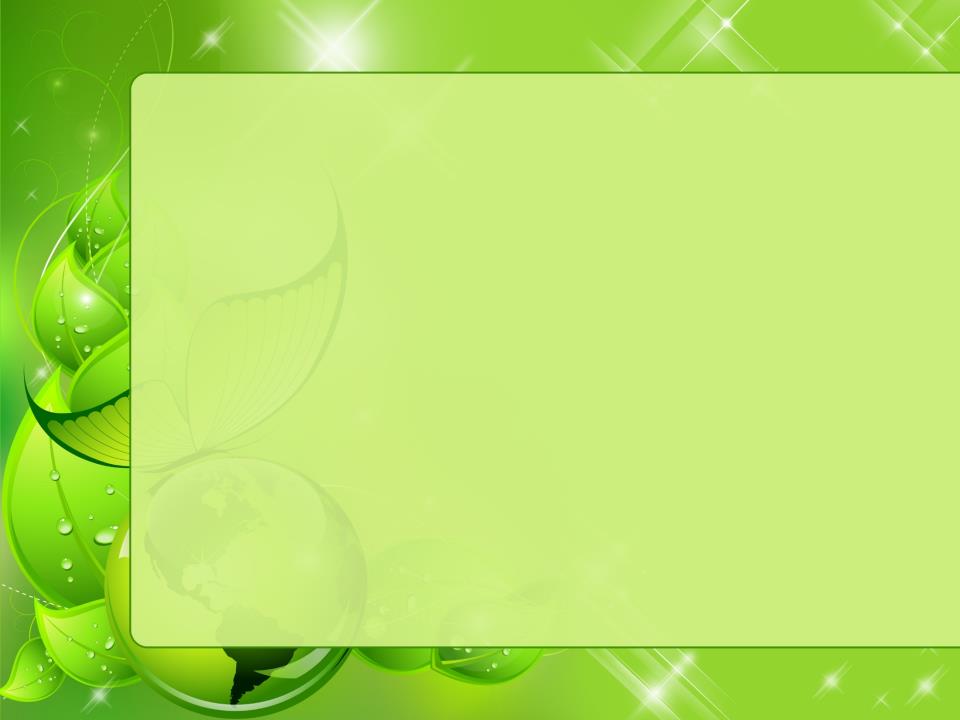 Тяжелое недоразвитие речи приводит к нарушениям саморегуляции, поведения, произвольного внимания, различных типов мышления, психической активности в целом, следовательно, вызывает нарушение социализации ребенка. 

Для всех этих детей характерны отсутствие мотивации к речевой деятельности, недостаточность базовых представлений (концептов) о значениях предметов и явлений окружающей действительности, несформированность коммуникативной, регулирующей, планирующей функций речи, недостаточность сенсомоторного уровня речевой деятельности.
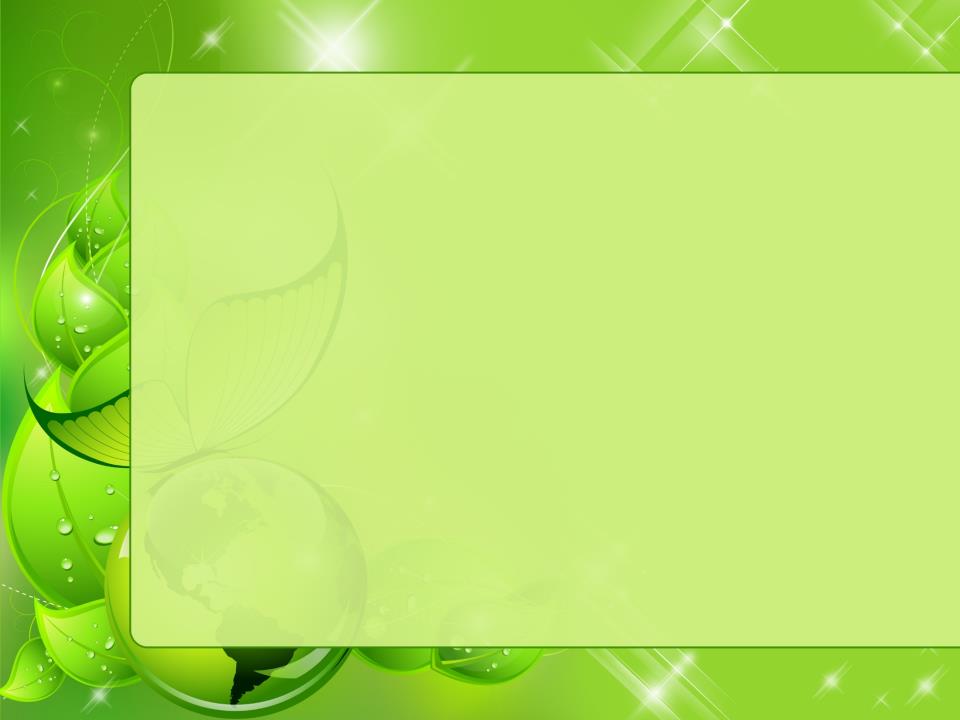 Сенсорная интеграция – это обработка поступающих от органов чувств ощущений, их структурирование и упорядочивание получаемой таким образом информации для последующего адекватного ответа. Чем правильнее работают сенсорные системы, тем больше достаточной информации получает мозг и выдает больше адекватных ответов. Нервная система при этом работает правильно, что очень важно для нормального развития ребенка.
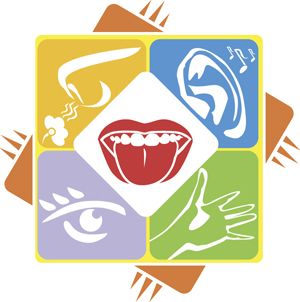 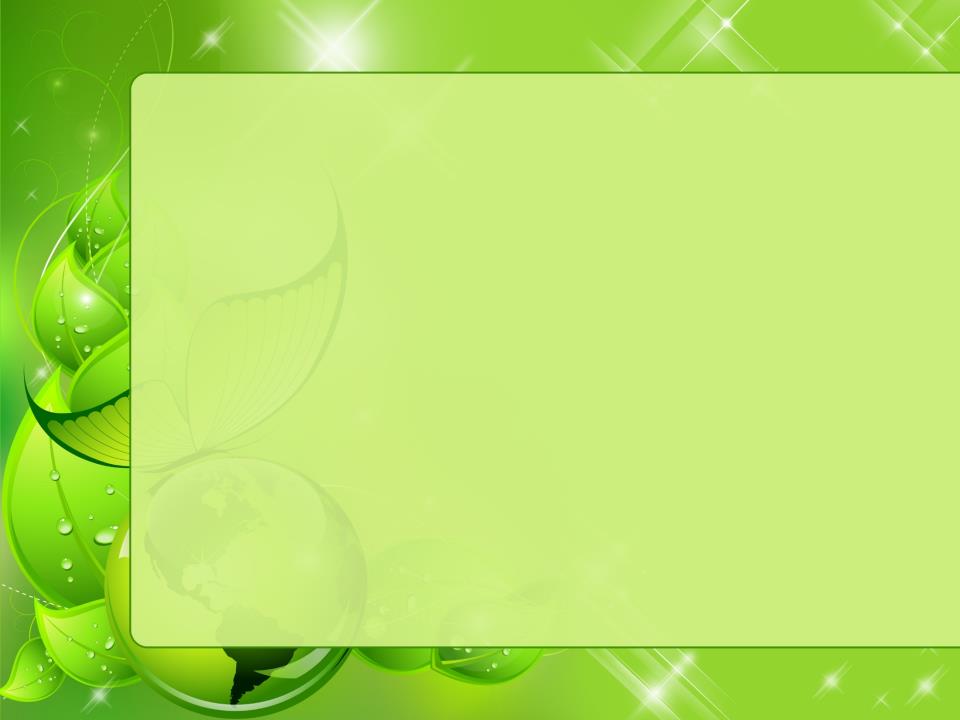 Цель курса: через необычные для ребенка задания повлиять на мотивационно - побудительный уровень речевой деятельности, сформировав ее основу,  развитие речи ребенка через новые чувственные ощущения (зрительные,слуховые,тактильные,двигательные,обонятельные,вкусовые.
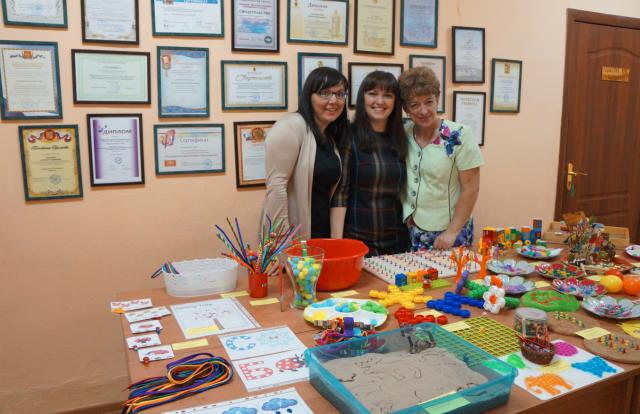 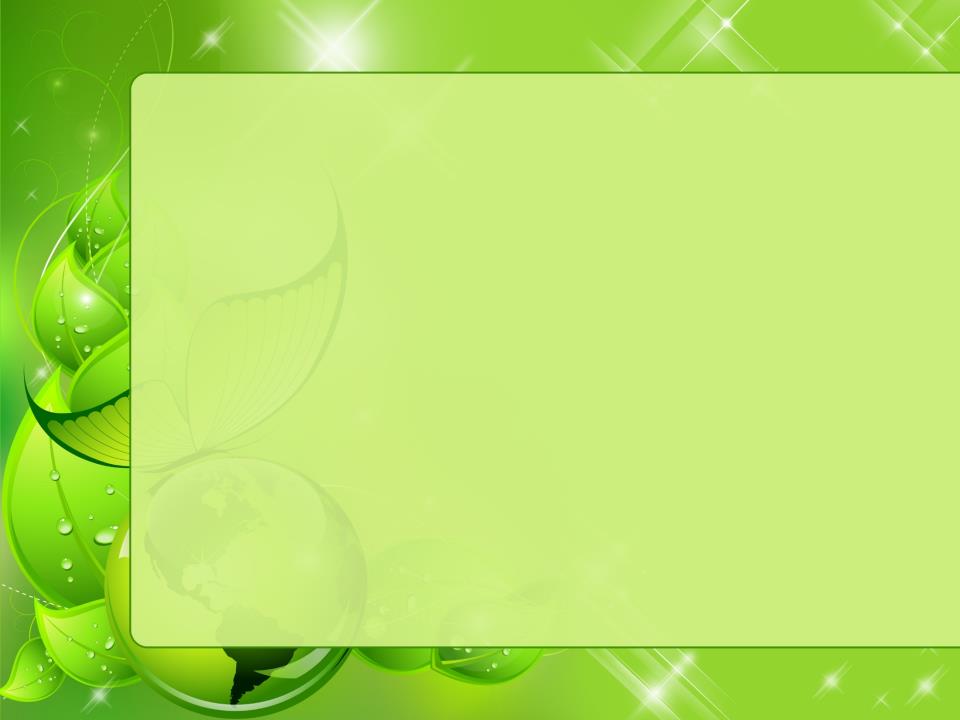 Игры с гидрогелем
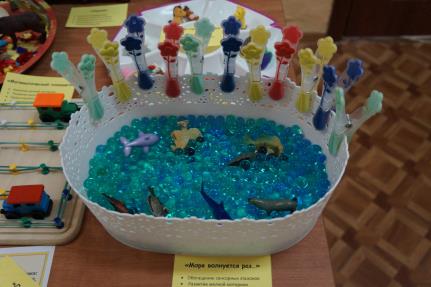 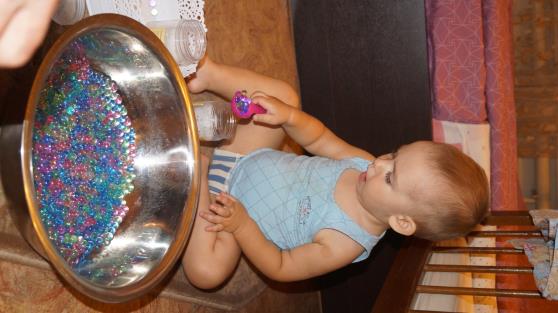 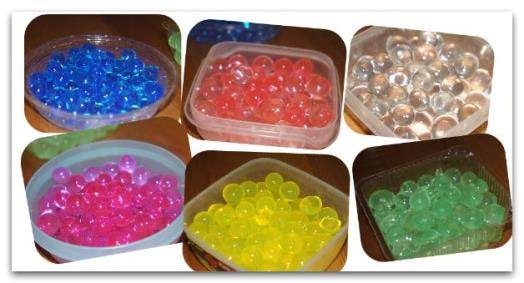 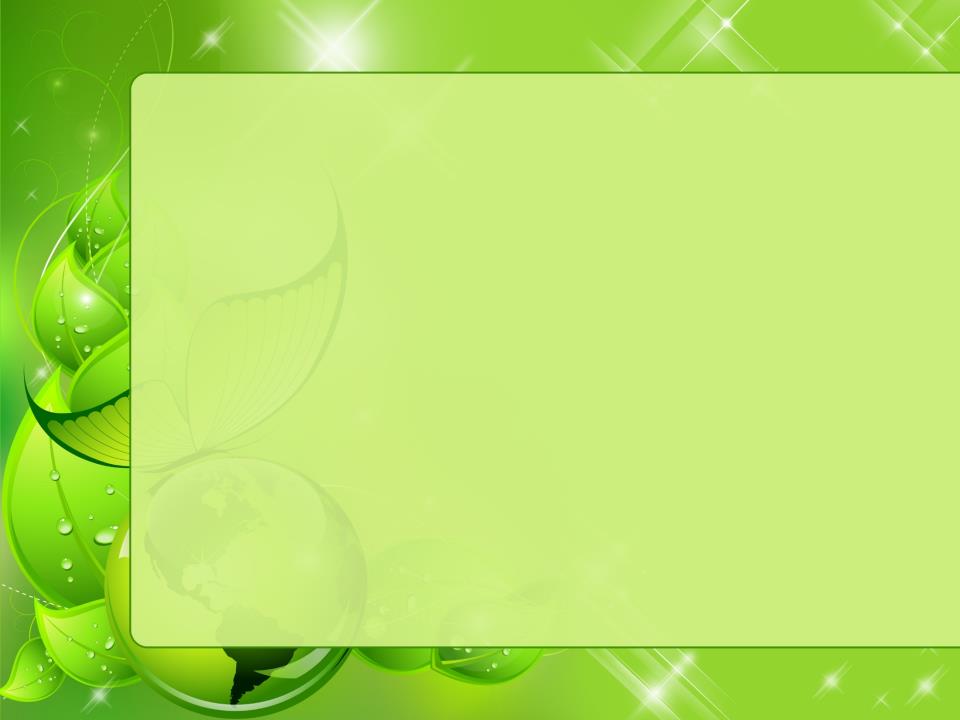 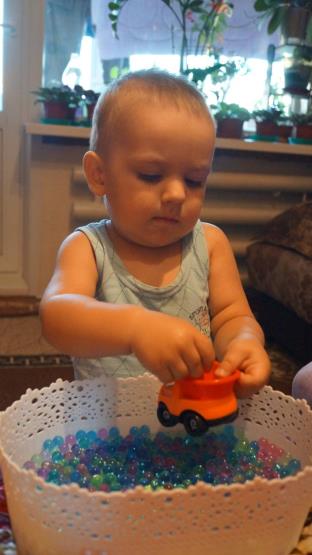 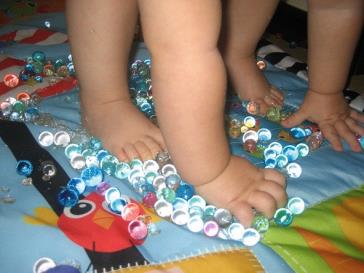 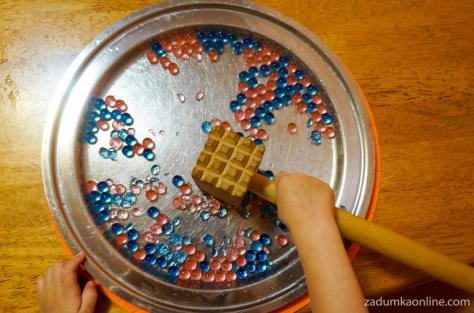 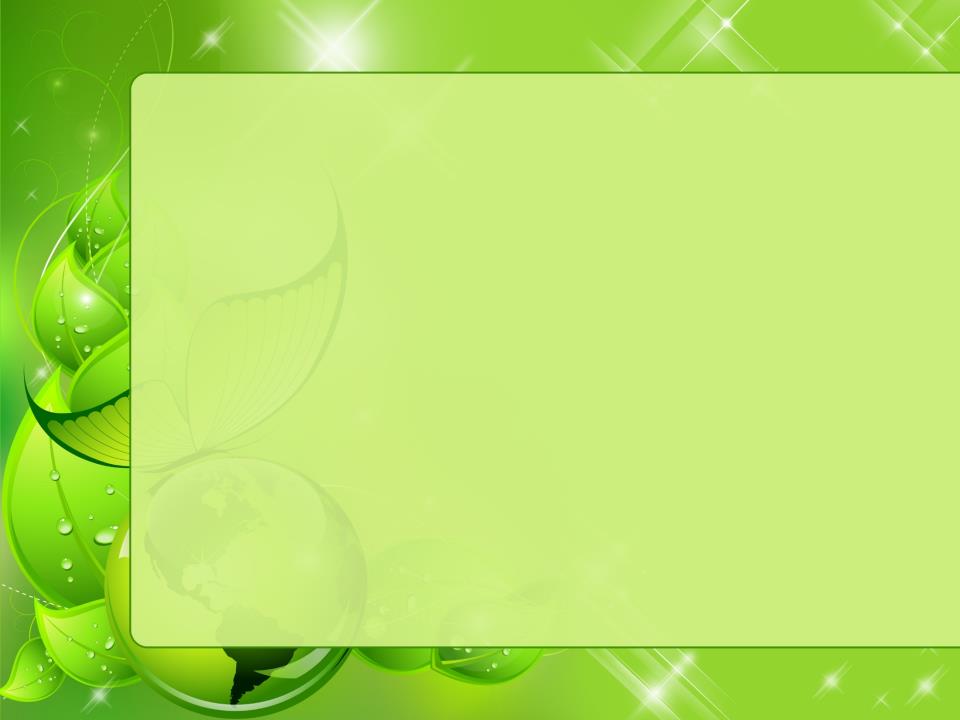 Игры с помпонами
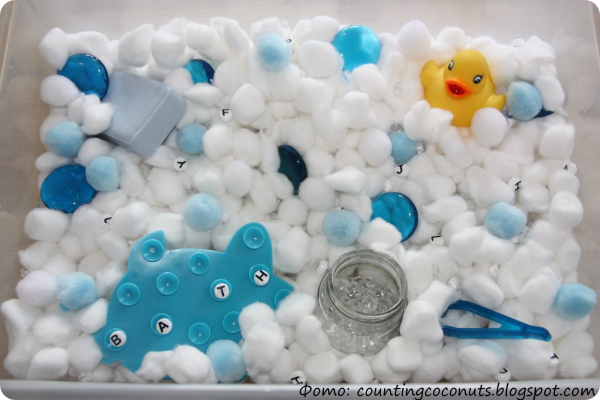 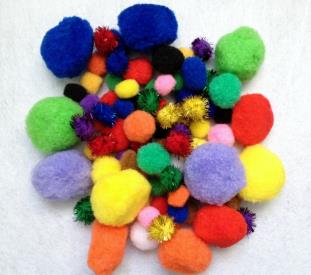 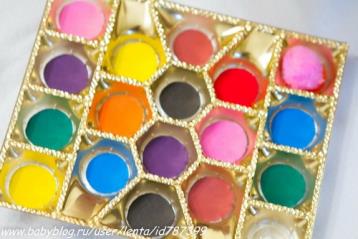 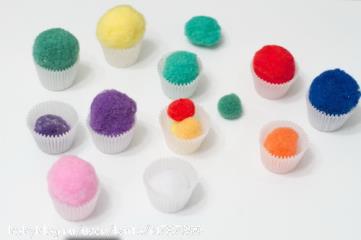 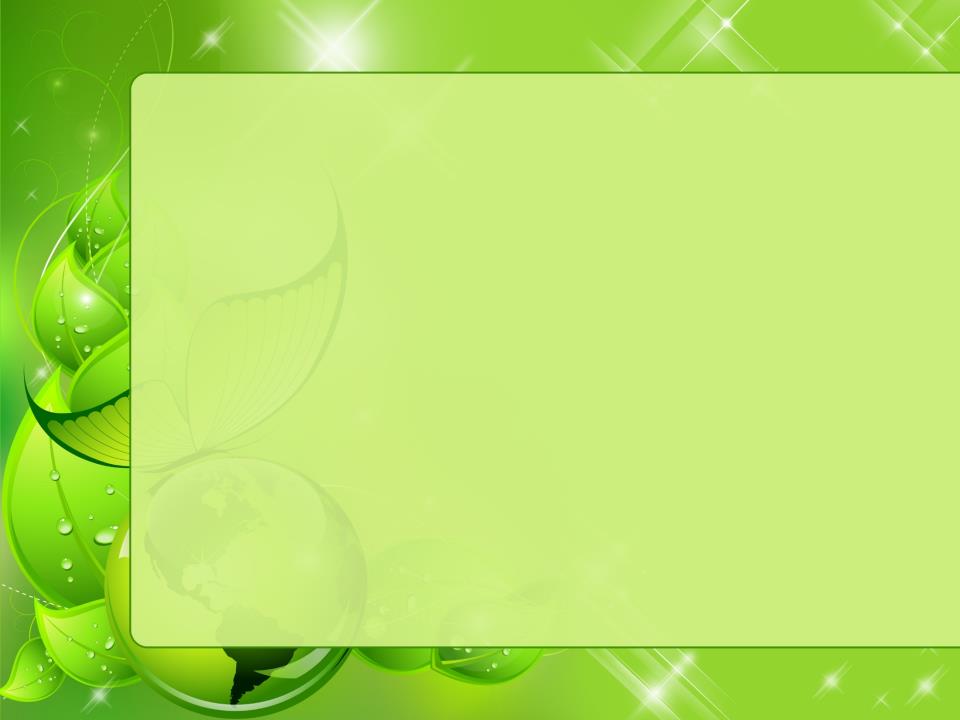 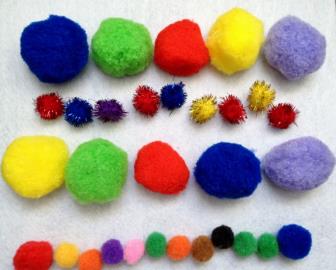 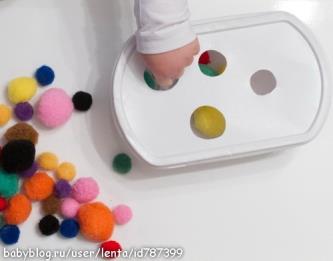 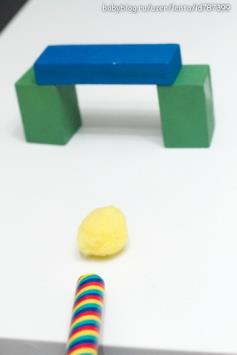 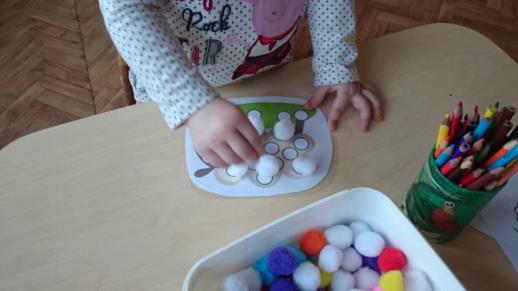 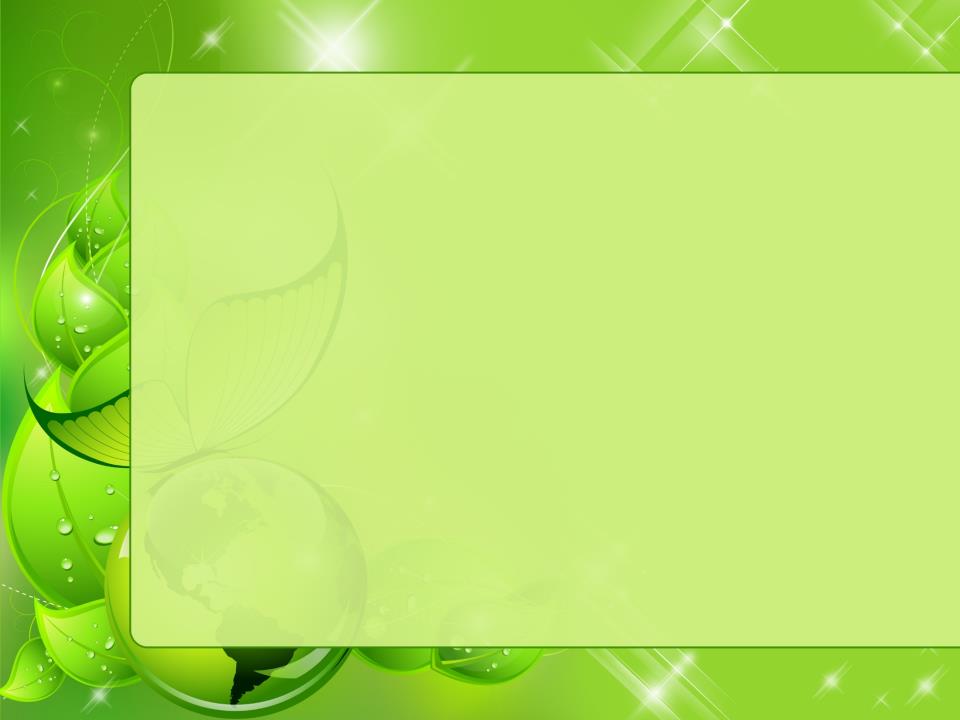 Тематические сенсорные коробки
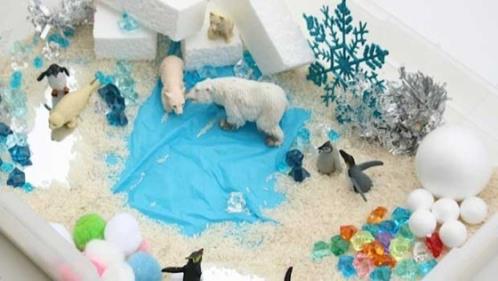 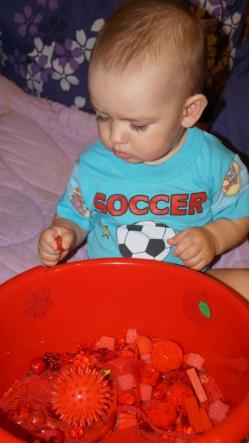 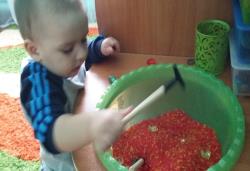 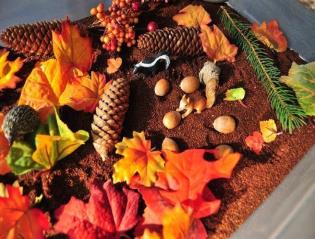 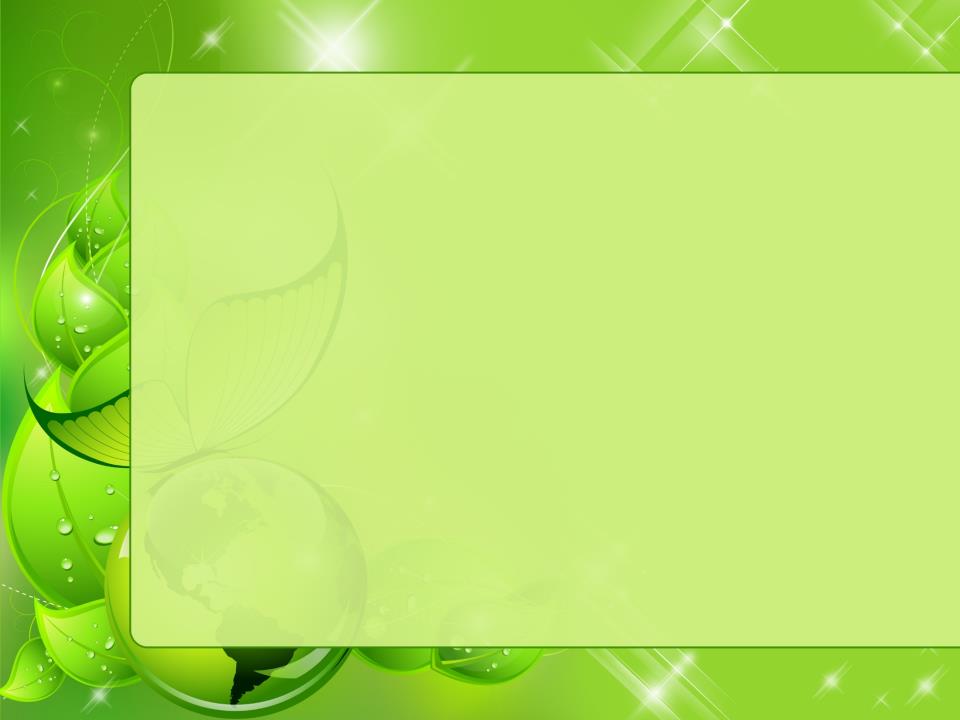 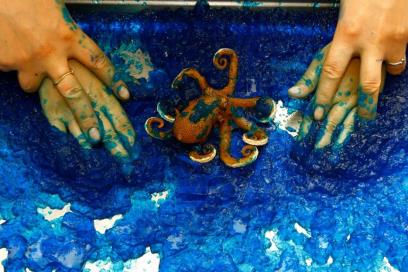 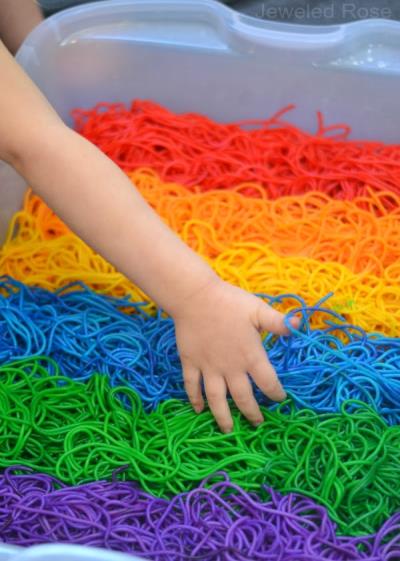 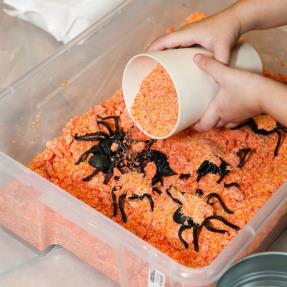 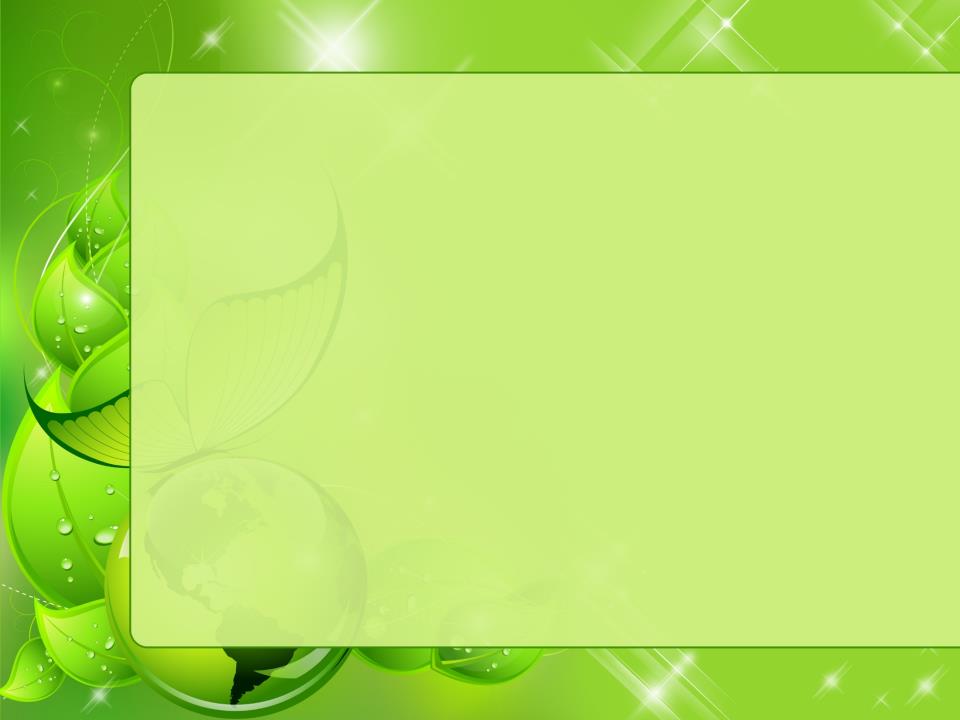 Игры с водой
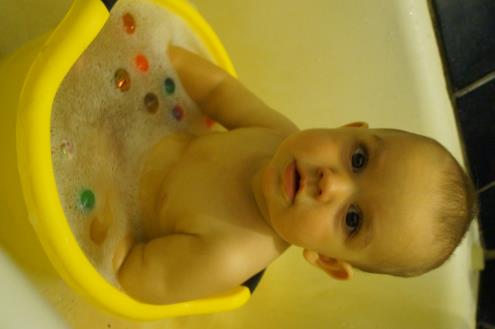 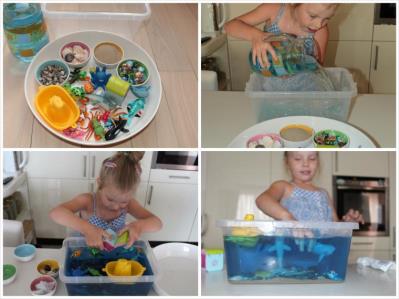 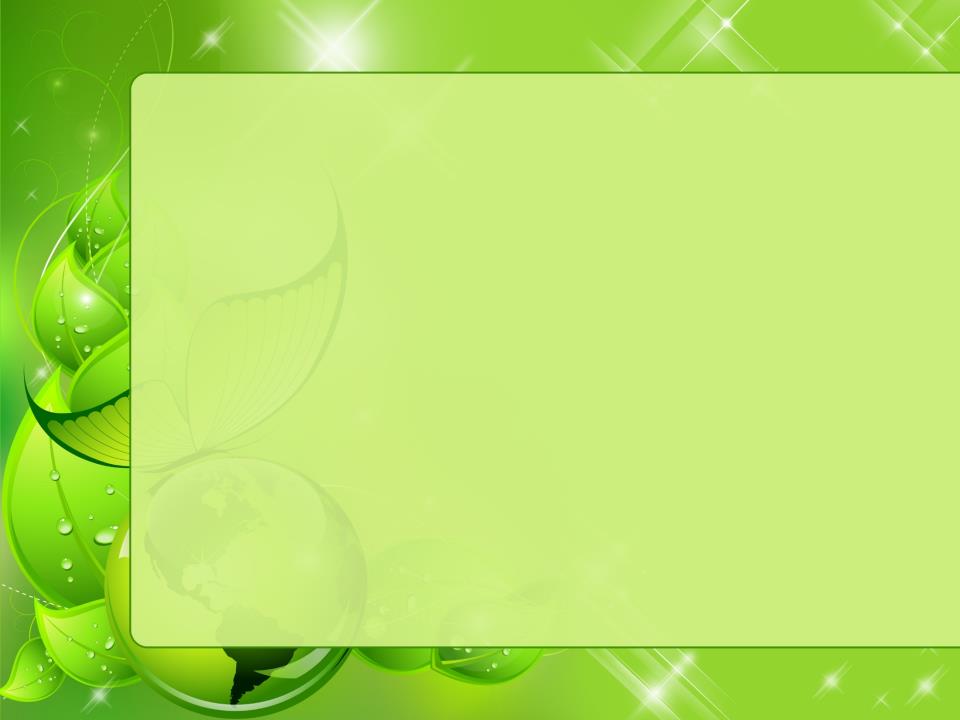 Чудо-проволока
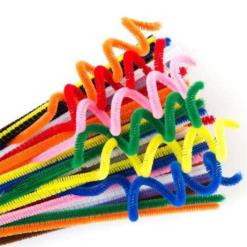 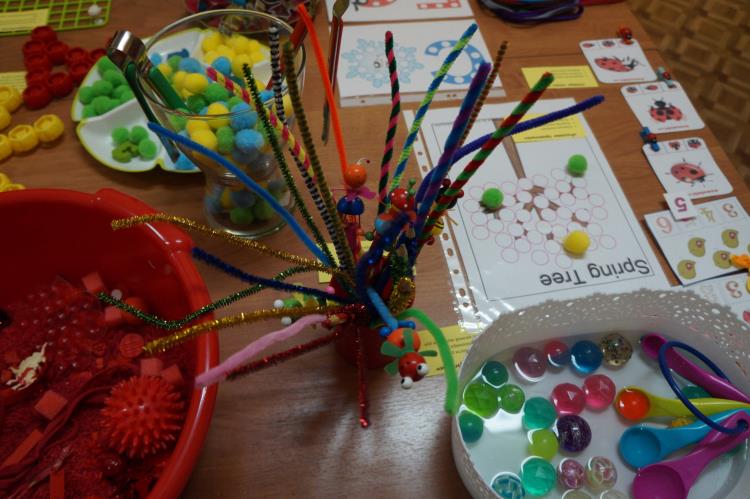 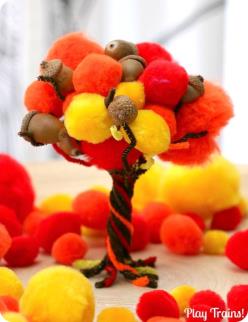 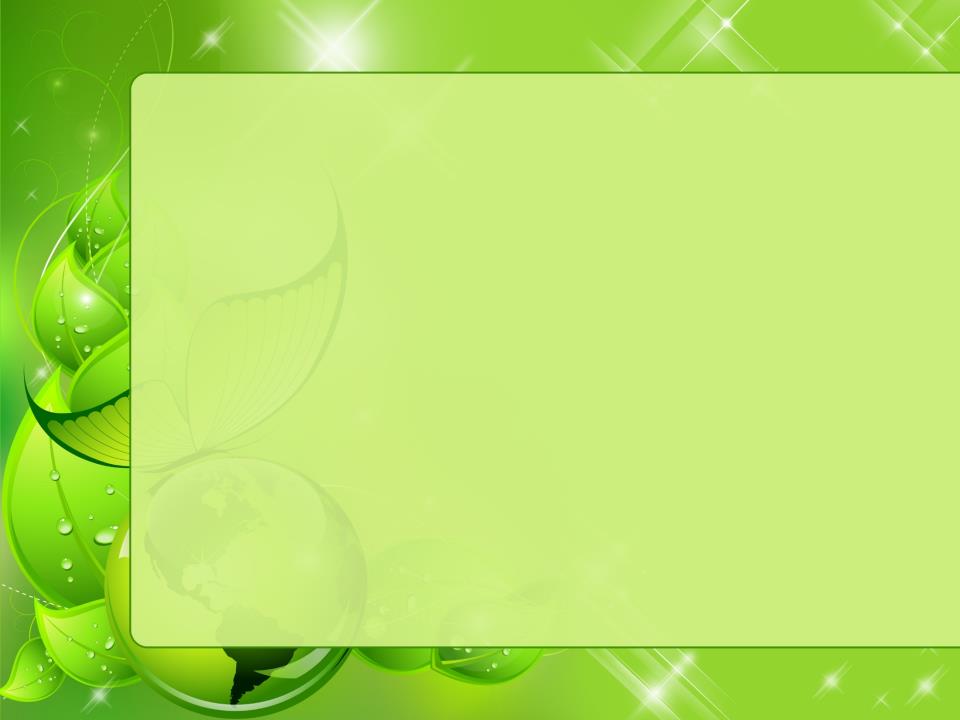 Пинцеты и миниковрики
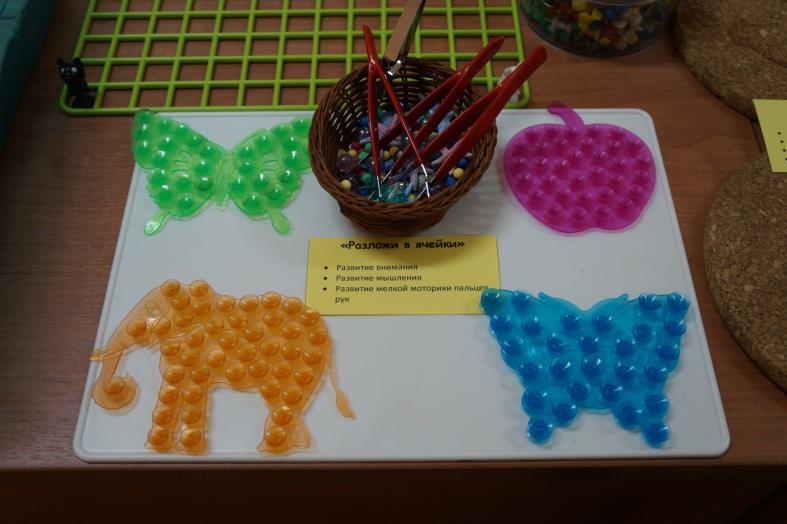 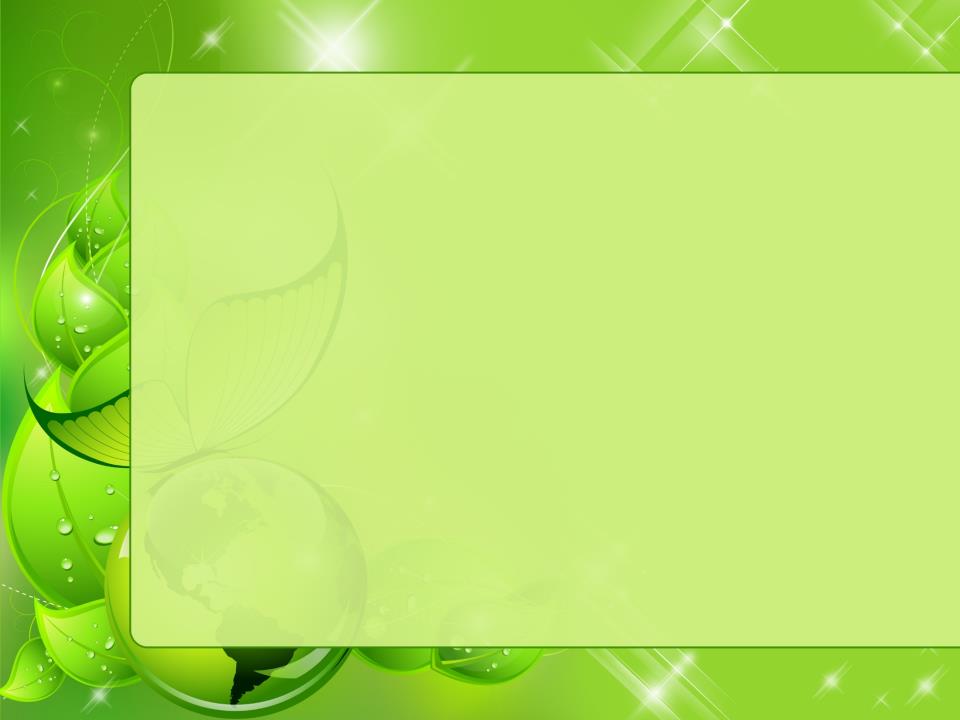 Скрепки-прищепки
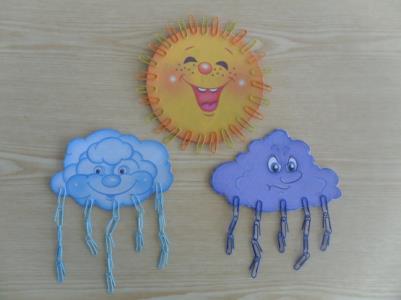 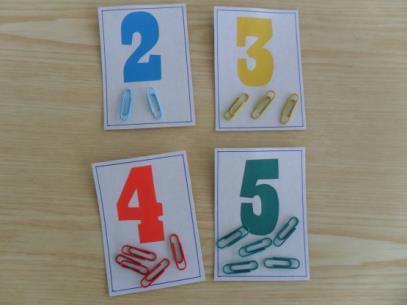 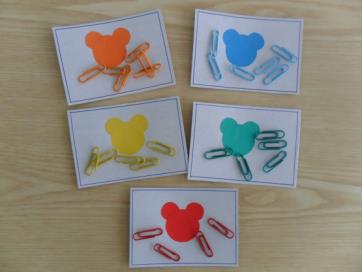 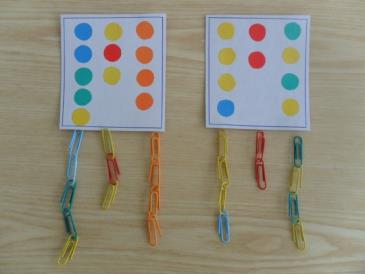 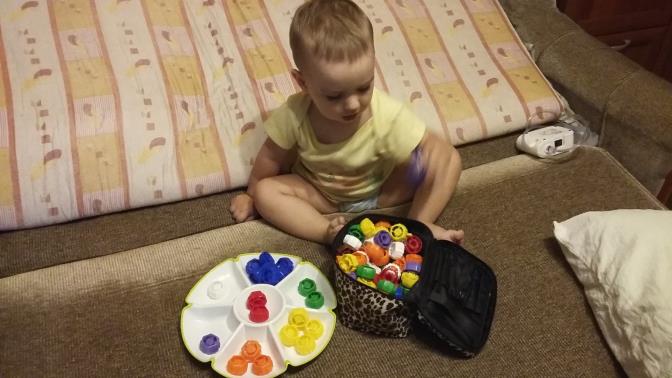 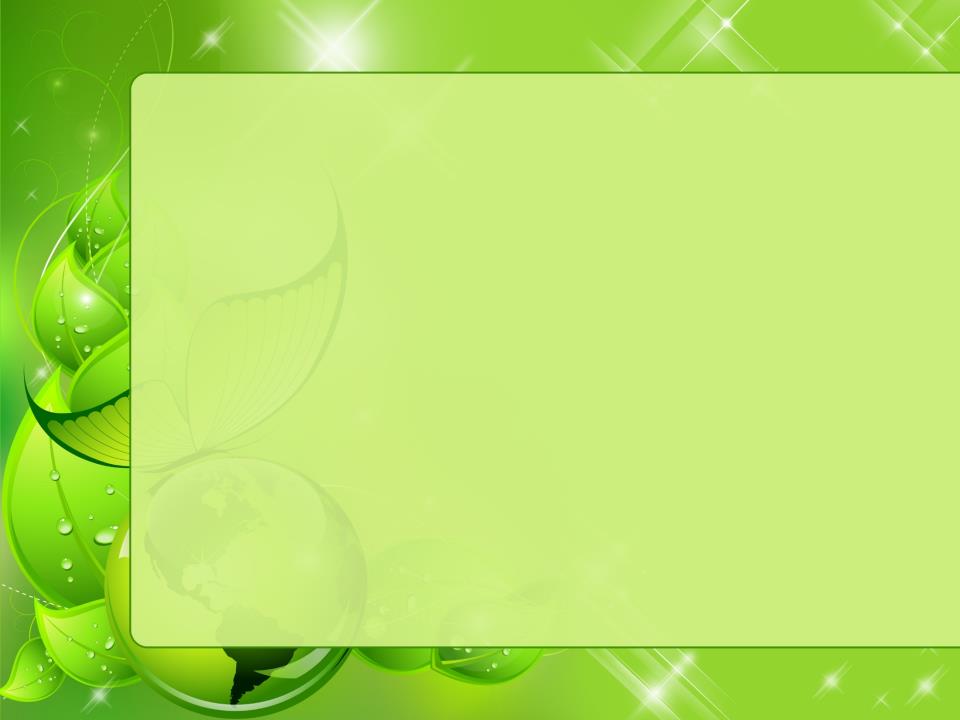 Игры с крышечками от пюре Фруто Няня
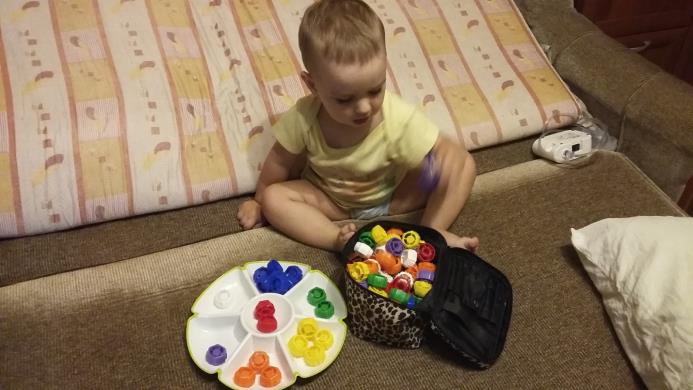 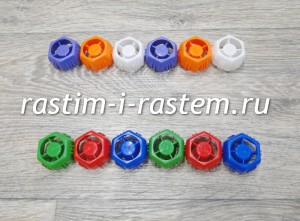 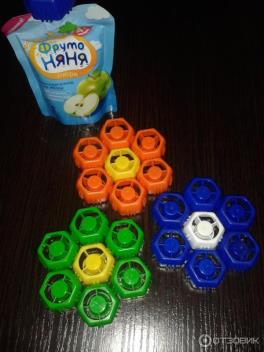 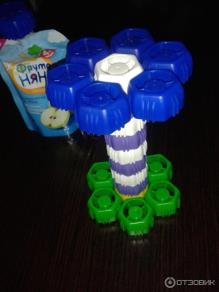 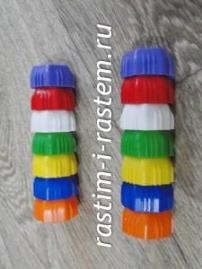 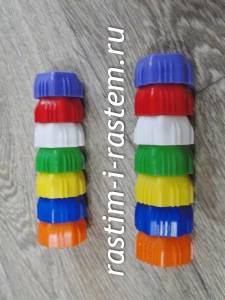 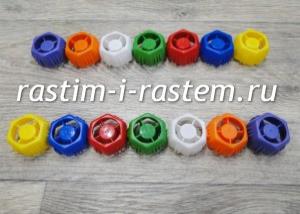 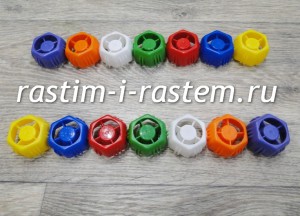 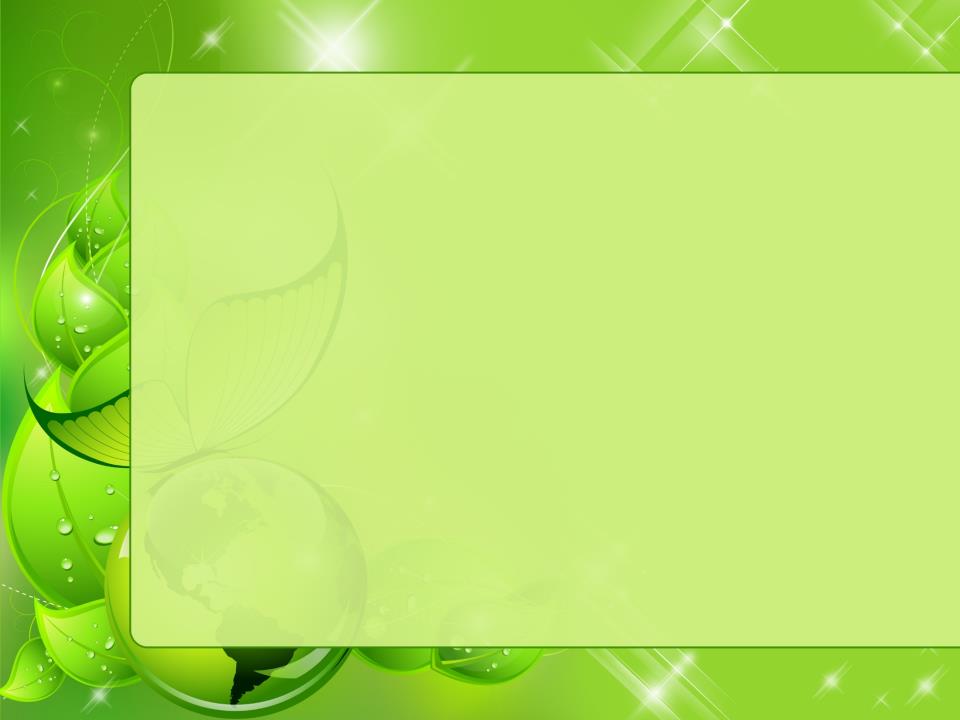 Волшебный песок
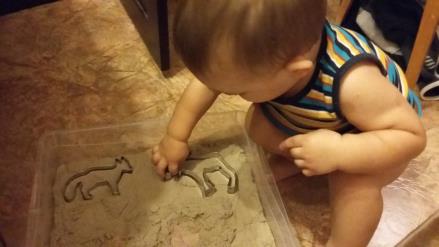 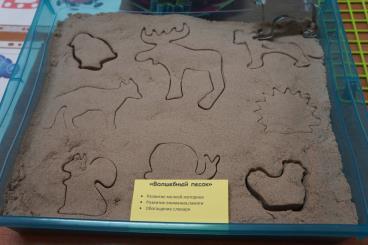 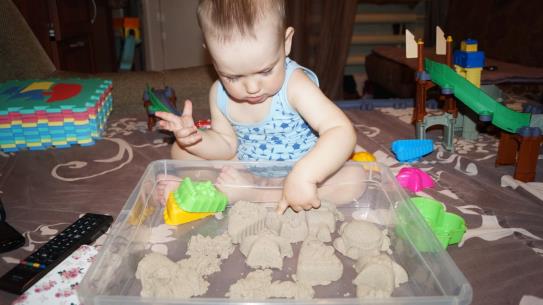 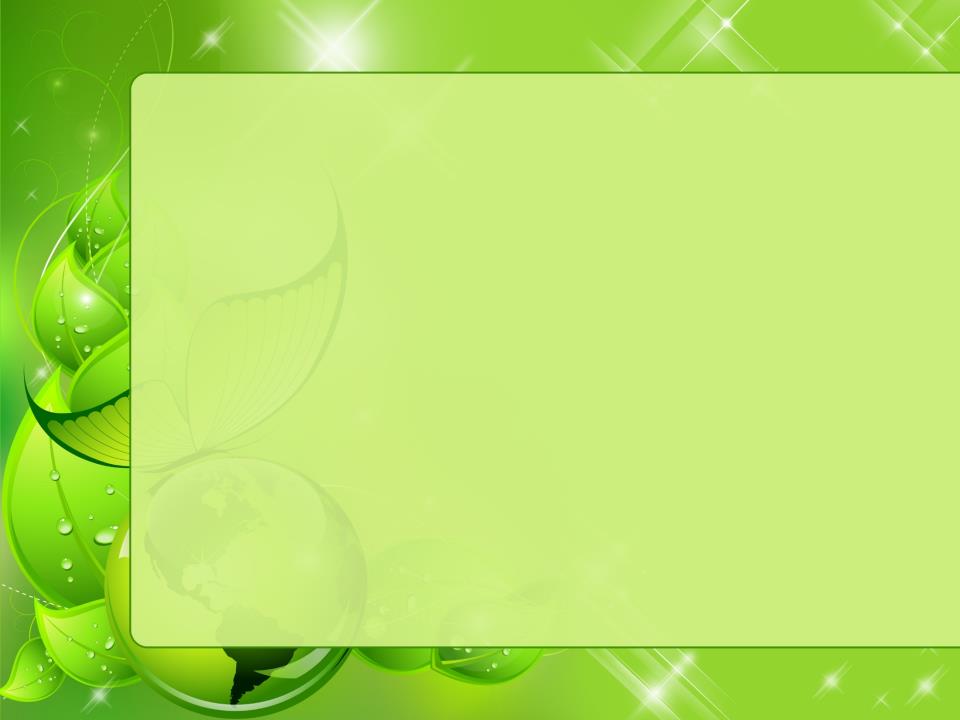 Совершенно очевидно, что использование сенсорного материала на коррекционных занятиях  имеет ряд преимуществ, которые делают их использование максимально востребованным:  
- учитель-логопед и дефектолог имеет возможность заинтересовать ребенка, пробудить в нем любознательность, завоевать его доверие, и найти такой угол зрения, при котором даже обыденное становится удивительным;
 -  многообразие материалов позволяет активизировать ощущения, восприятия, зрительно – двигательную координацию;
 - каждое занятие с использованием элементов сенсорной интеграции  вызывает у детей эмоциональный подъём, даже малоактивные дети принимают активное участие в занятии. 
          Использование сенсорного оборудования позволяет раскрыть резервные возможности каждого ребенка, является действенным средством профилактики вторичных дефектов.
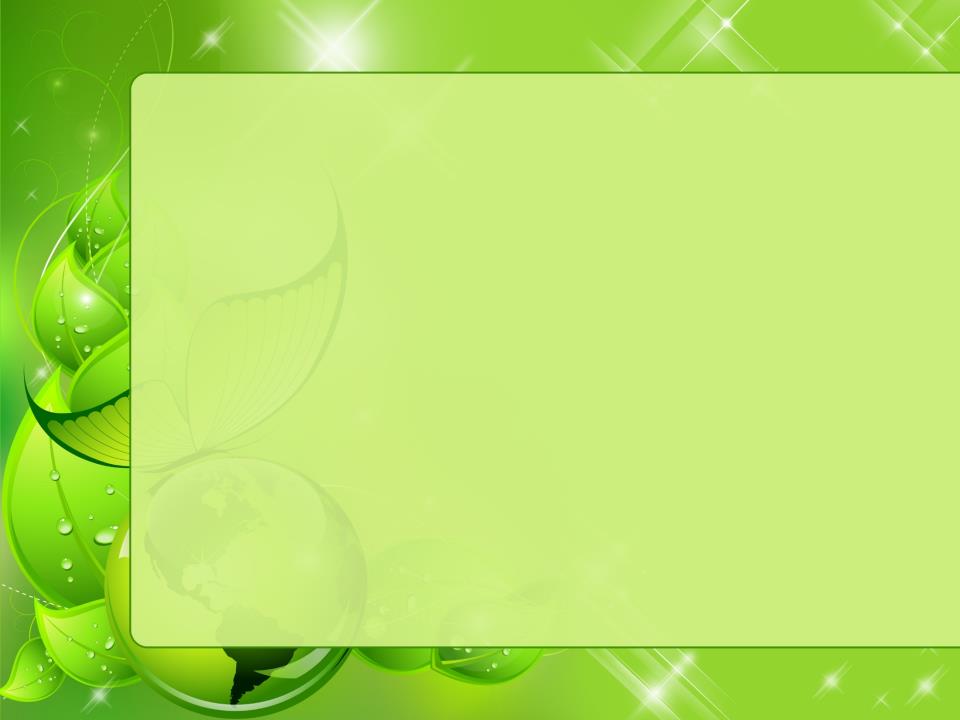 Интересно и детям и взрослым!!!
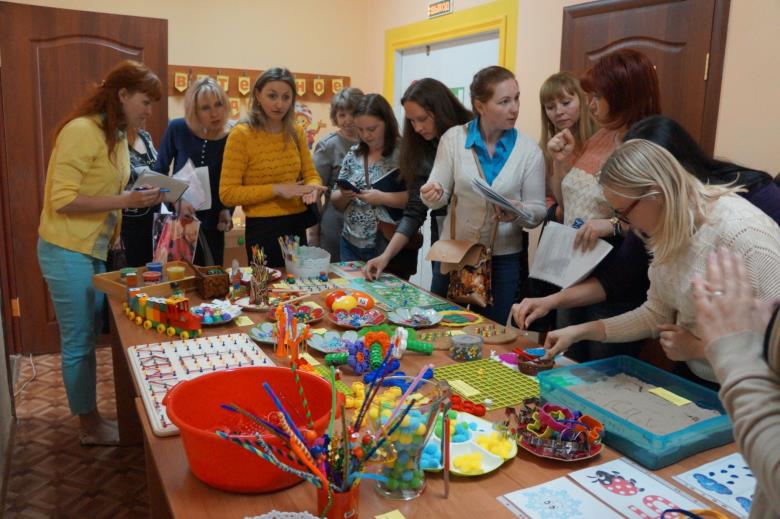 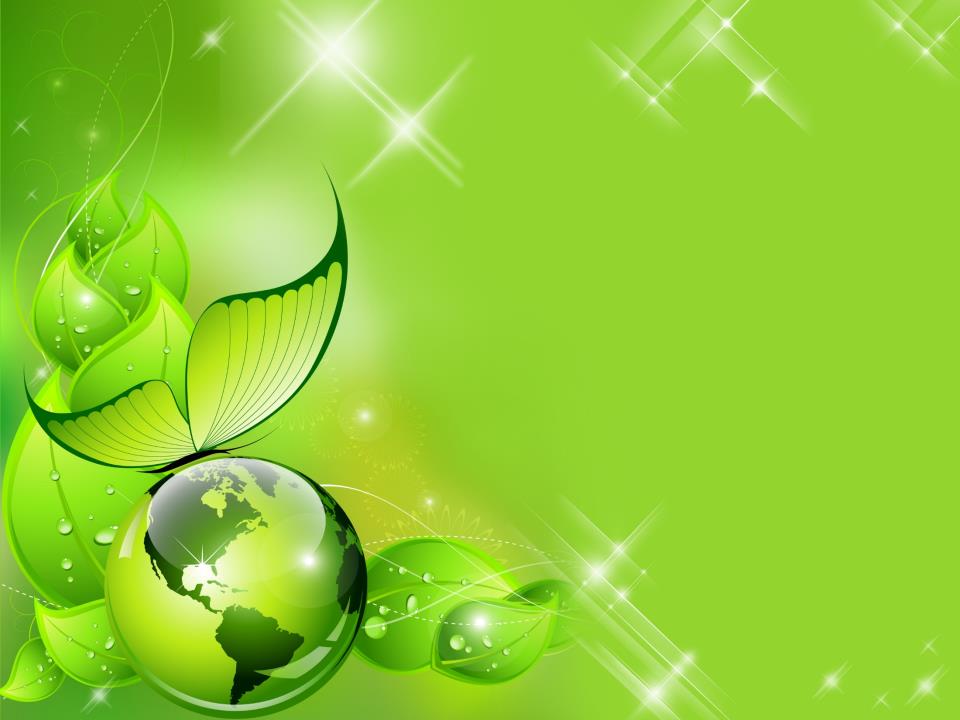 Волшебный мир «марблс»
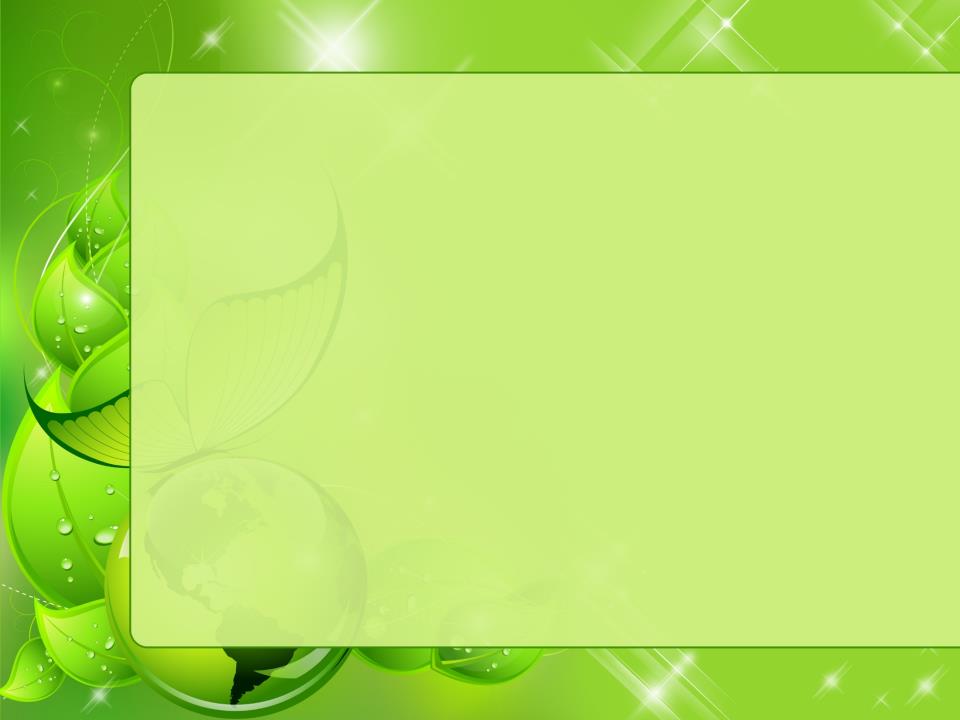 Немного истории…
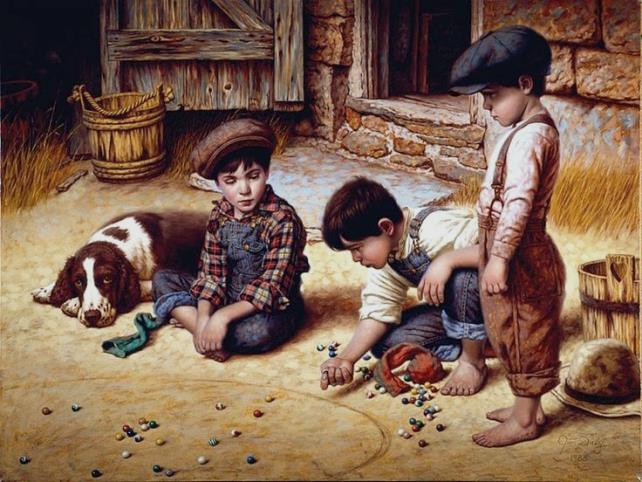 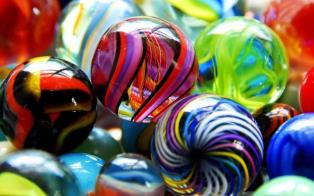 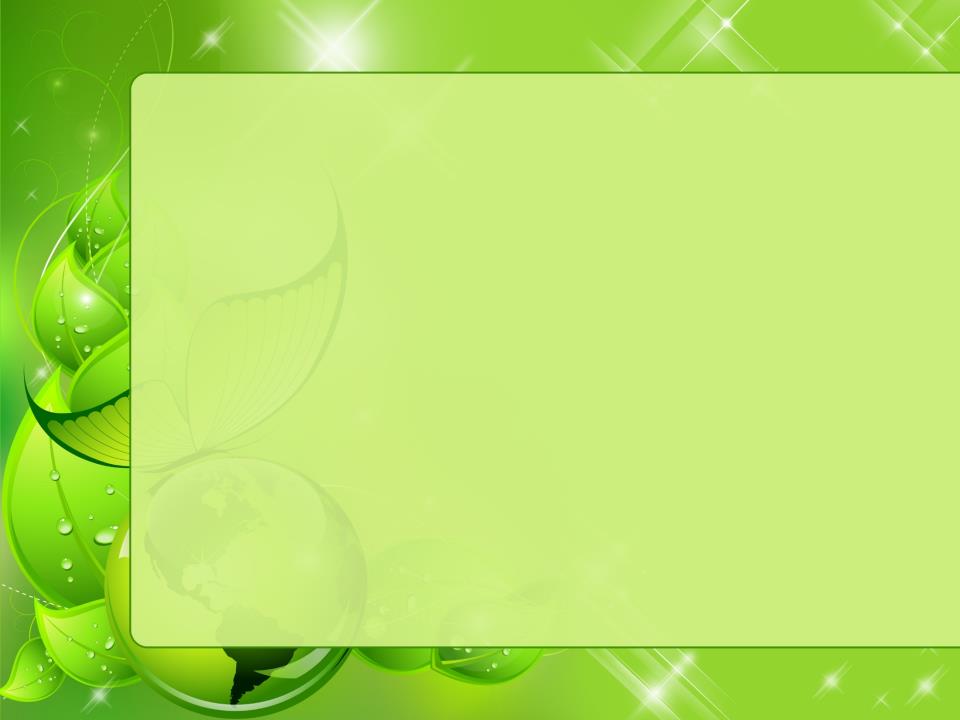 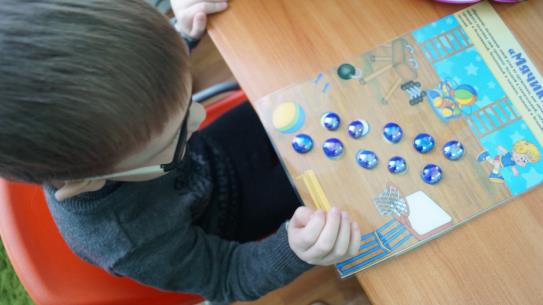 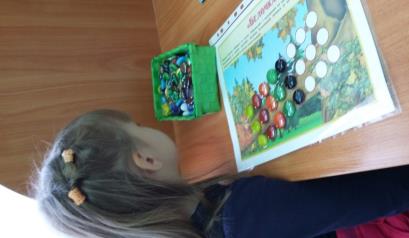 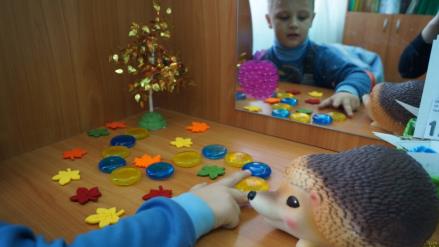 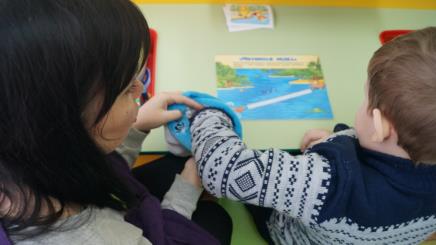 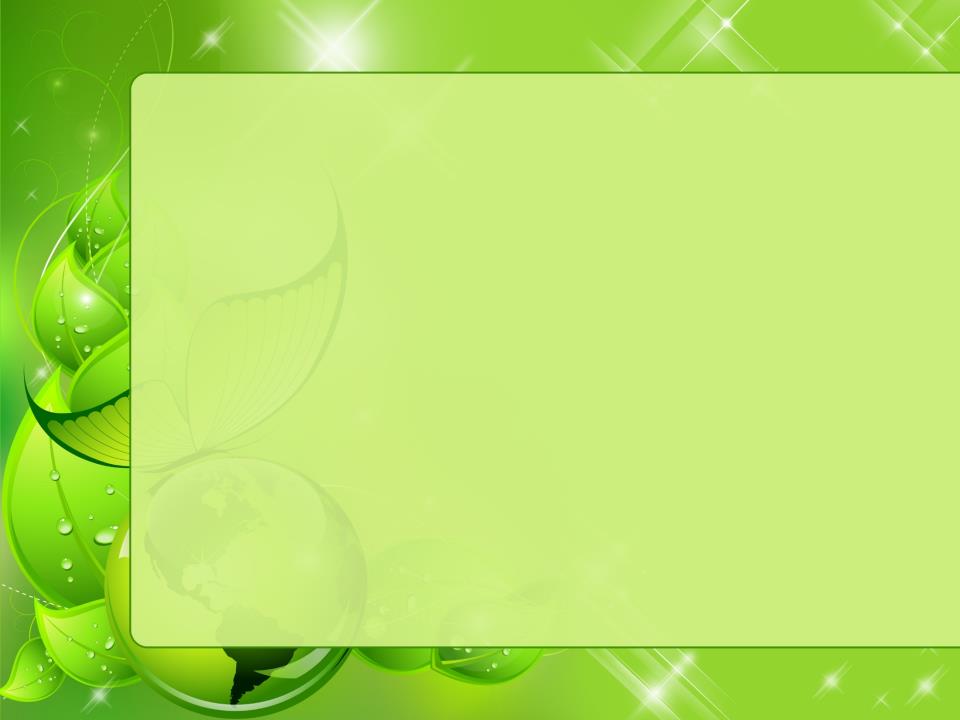 Коррекционные цели в использовании шариков Марблс
1. Формируется правильный обхват кисти, 
развиваются сложные координированные движения рук.
2. Развивается ориентировка на листе бумаги и в пространстве группы.
3. Автоматизируются поставленные звуки у детей.
4. Формируется анализ звукового и слогового состава слова.
5. Обогащается словарный состав.
6. Развивается память, внимание и логическое мышление у детей.
7. Проводится профилактика диграфии у детей.
8. Развивается фантазия и творческое мышление у детей.
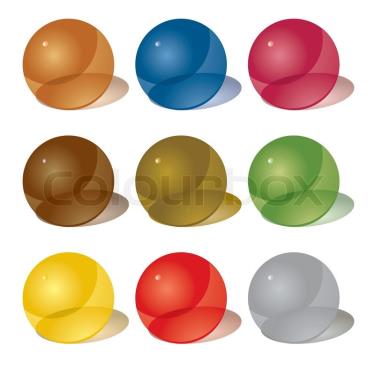 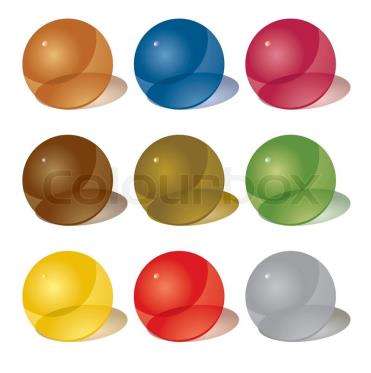 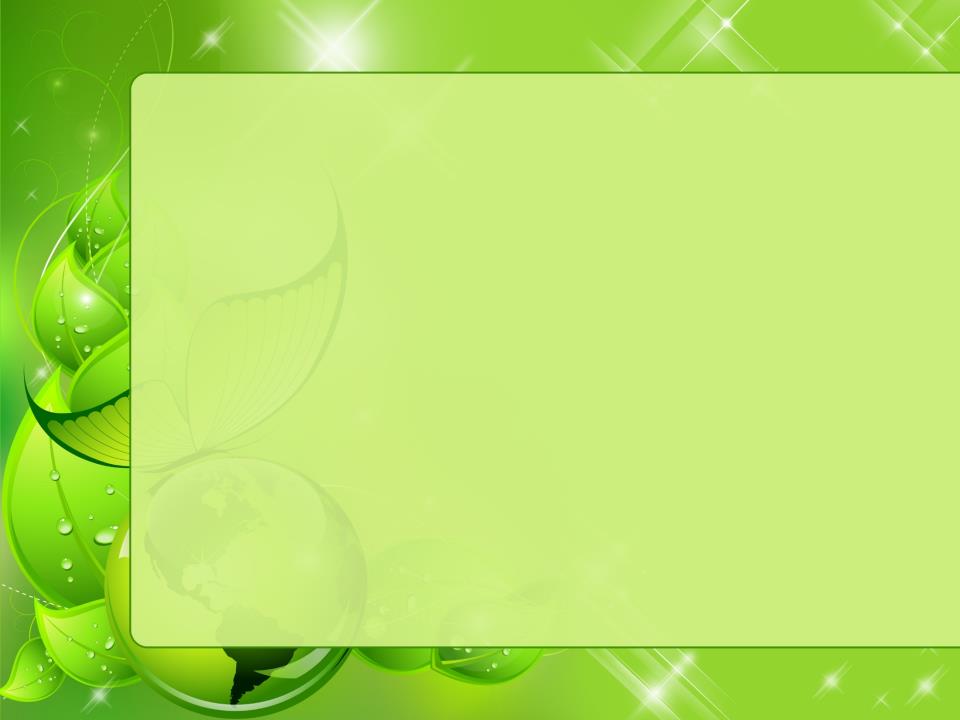 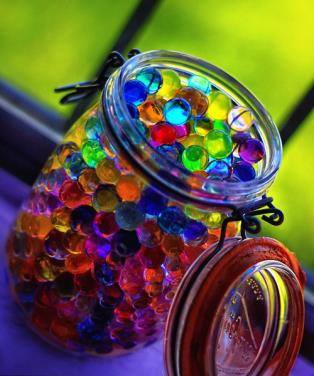 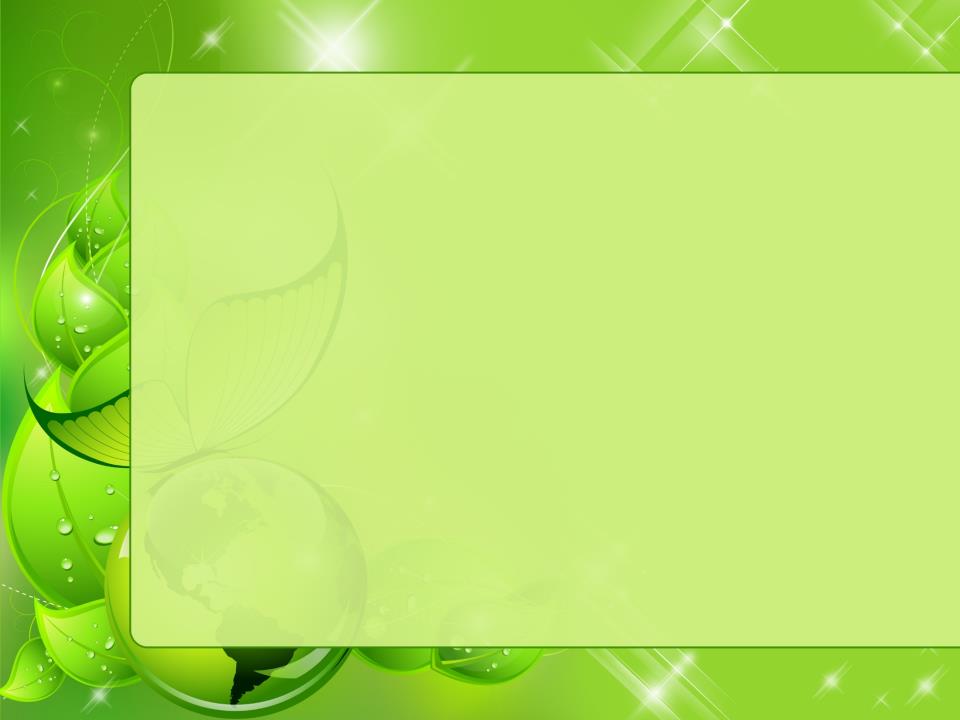 Игры и упражнения направленные на развитие 
пространственных  представлений и 
предложно-падежных конструкций
«Игровой графический диктант»
«Сделай как я»
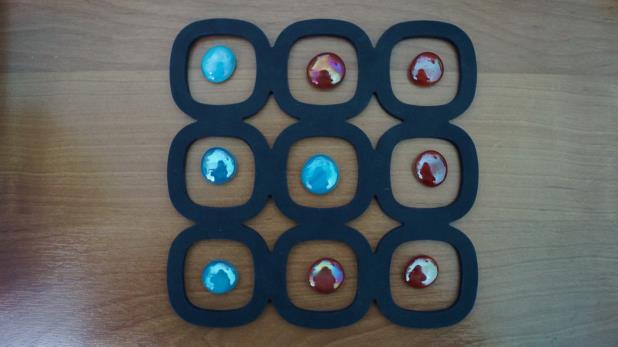 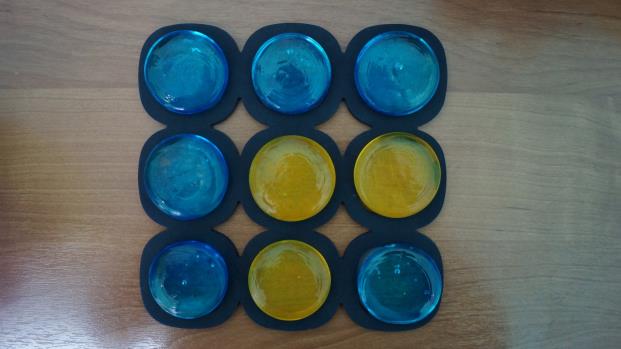 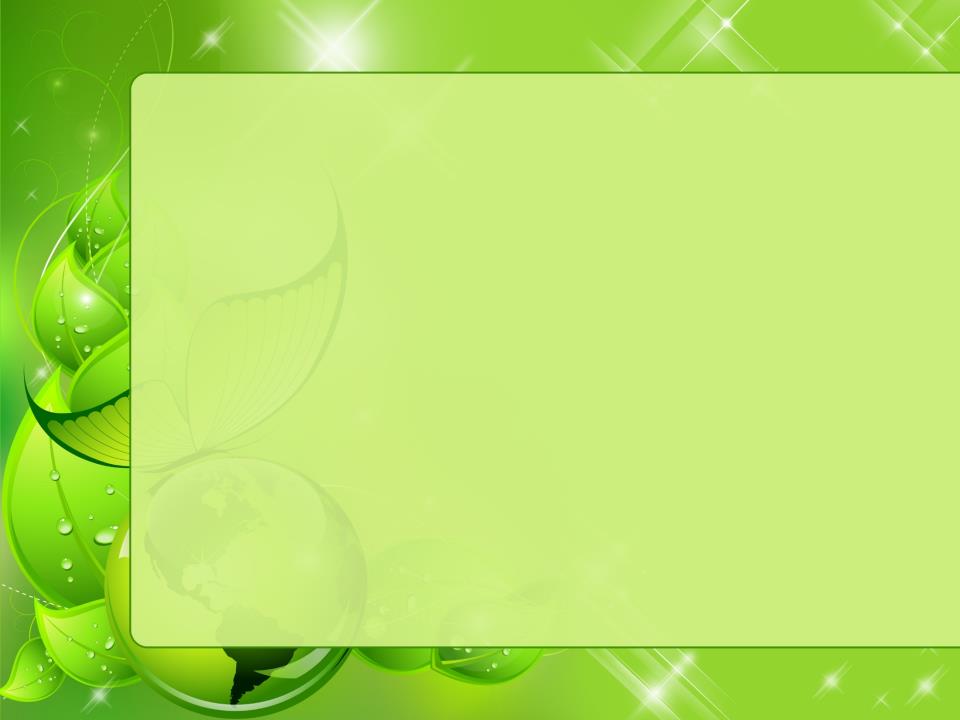 Игры и упражнения направленные  
на развитие словаря
«Раскрась картинку камешками»
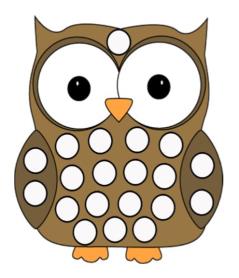 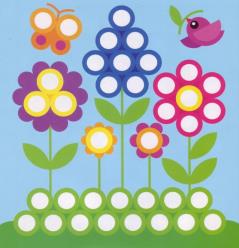 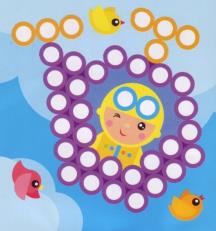 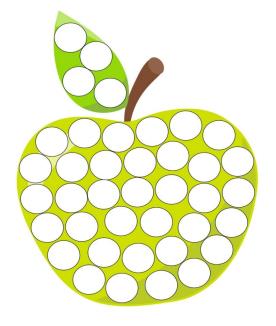 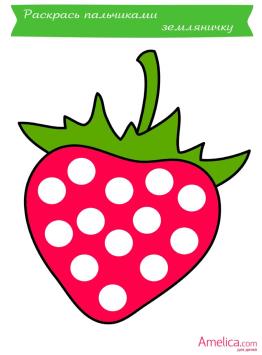 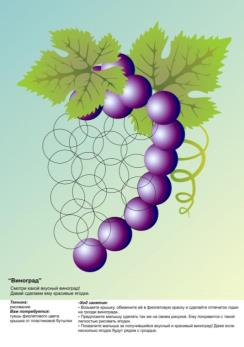 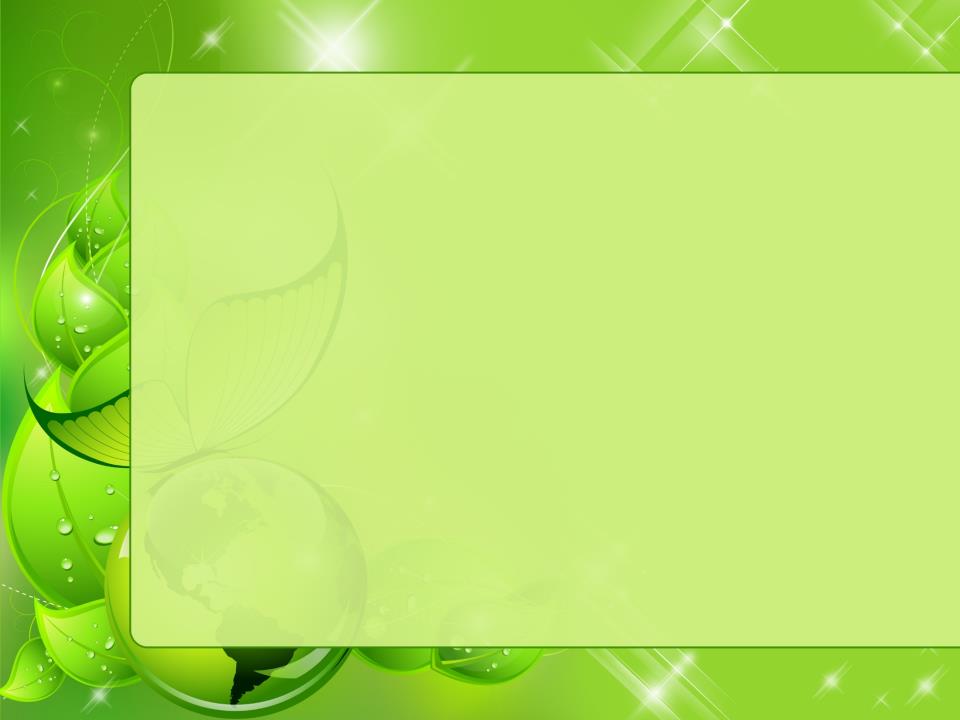 Игры и упражнения направленные  
на развитие словаря
На примере «Осенние картинки»
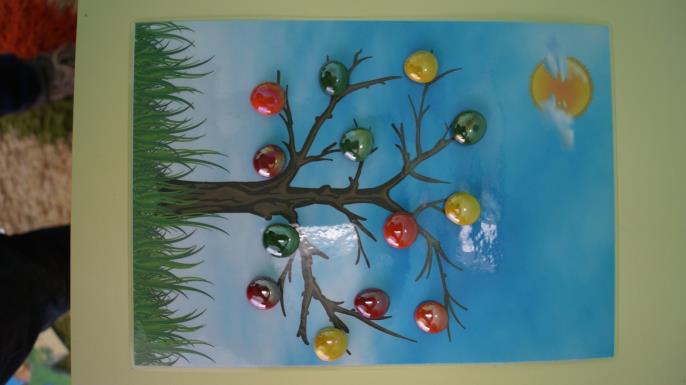 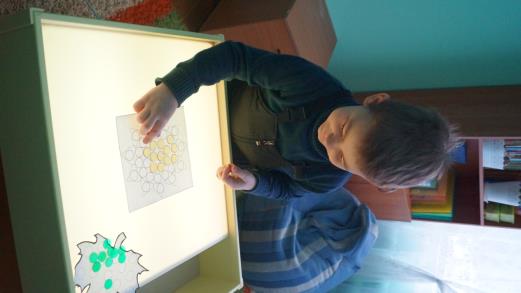 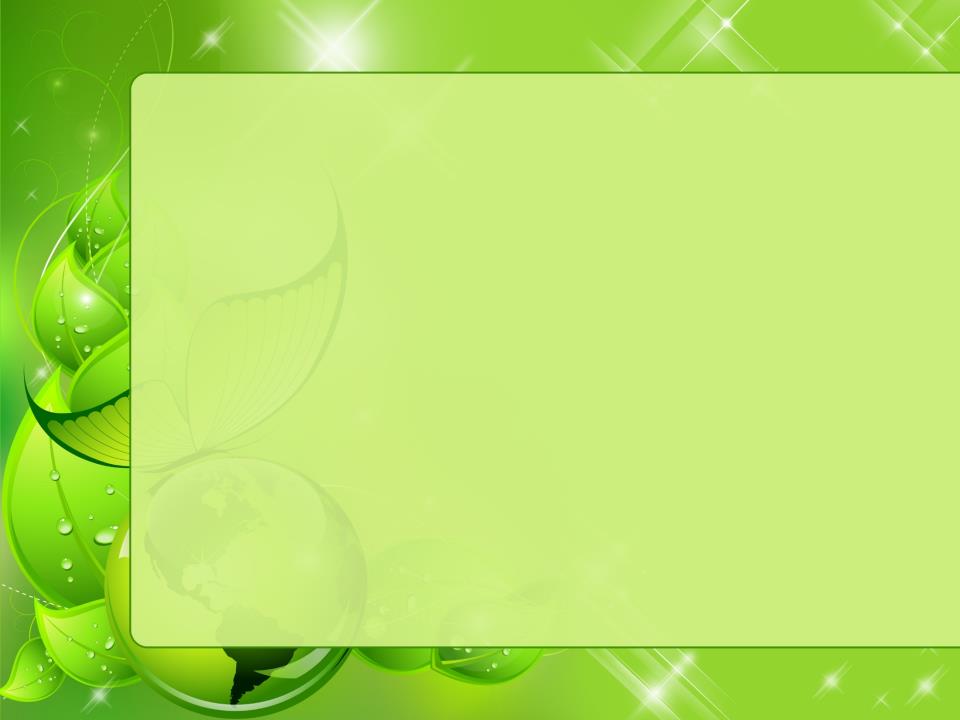 Игры и упражнения направленные  на развитие грамматического строя речи (словоизменение и 
словообразование, согласование)
«Сундучок»
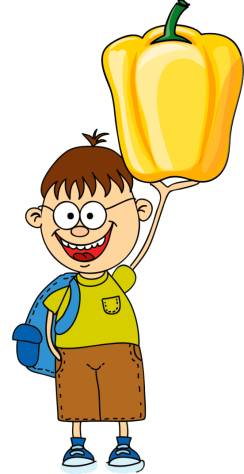 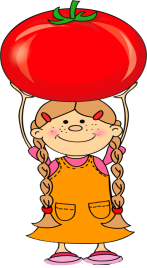 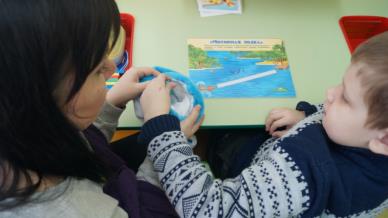 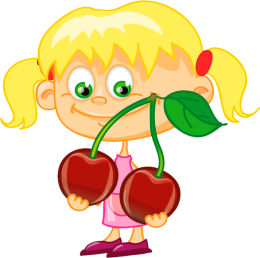 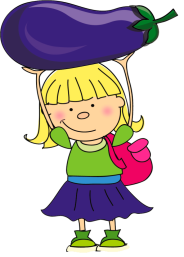 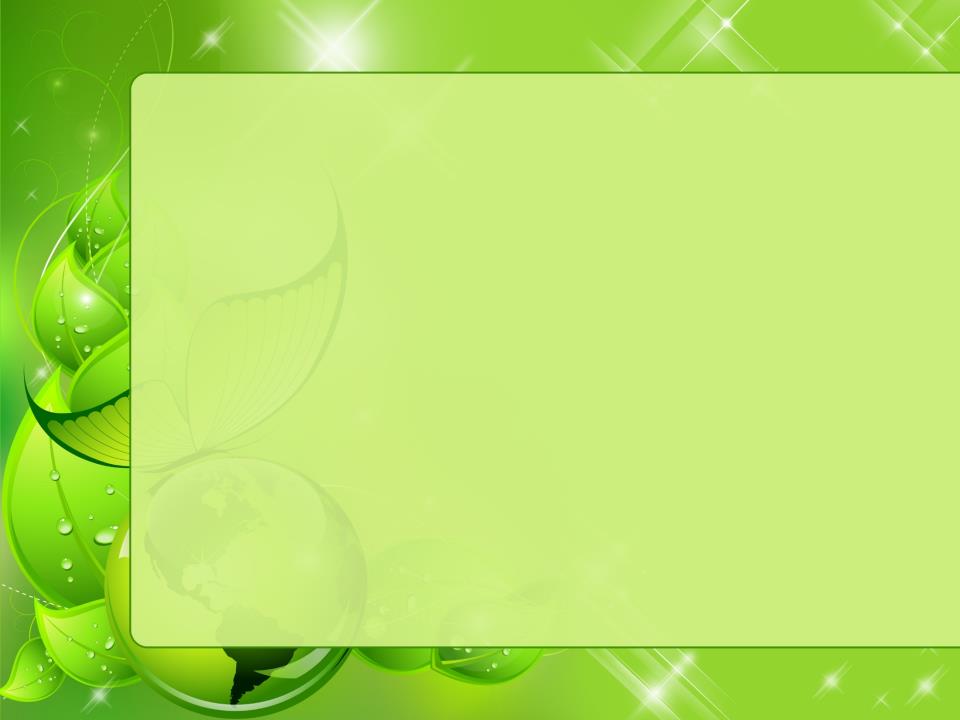 Игры и упражнения направленные  на развитие грамматического строя речи (словоизменение и 
словообразование, согласование)
Помогаем жабе, коту,  мышатам……
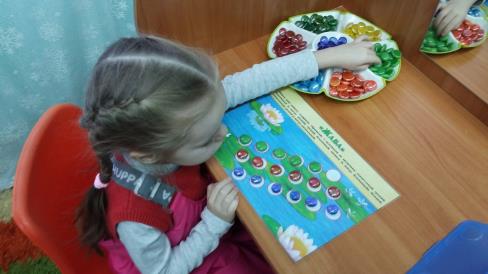 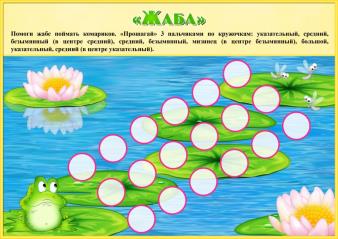 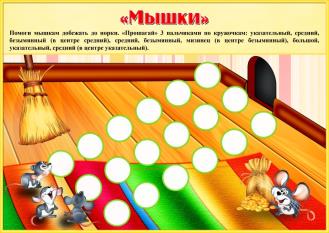 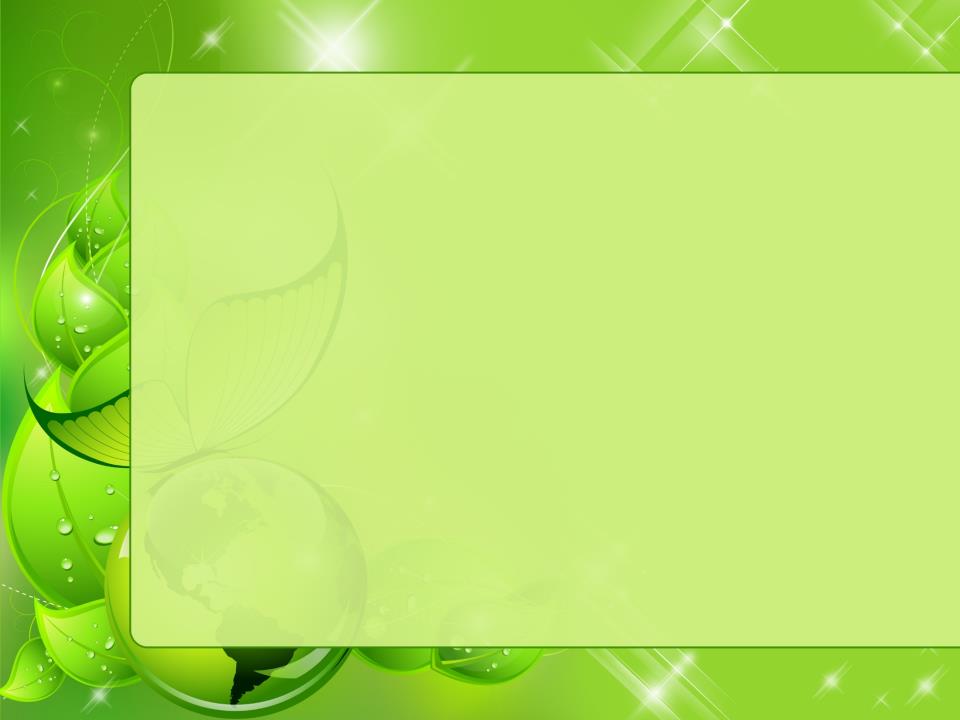 Игры и упражнения направленные  на развитие грамматического строя речи (словоизменение и 
словообразование, согласование)
Помогаем  гусенице, ежику….
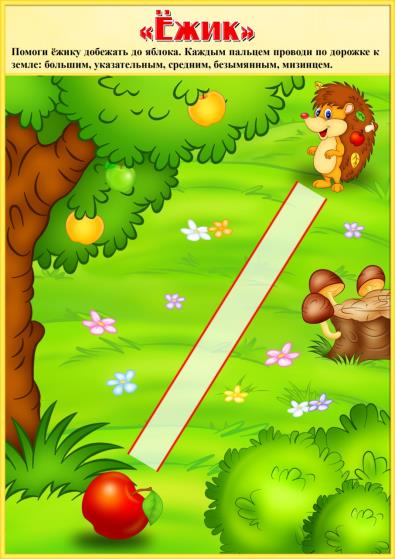 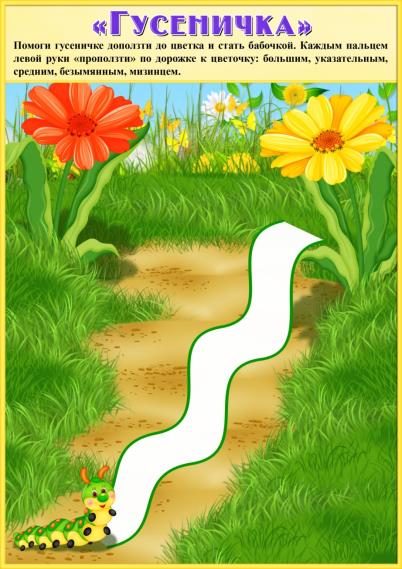 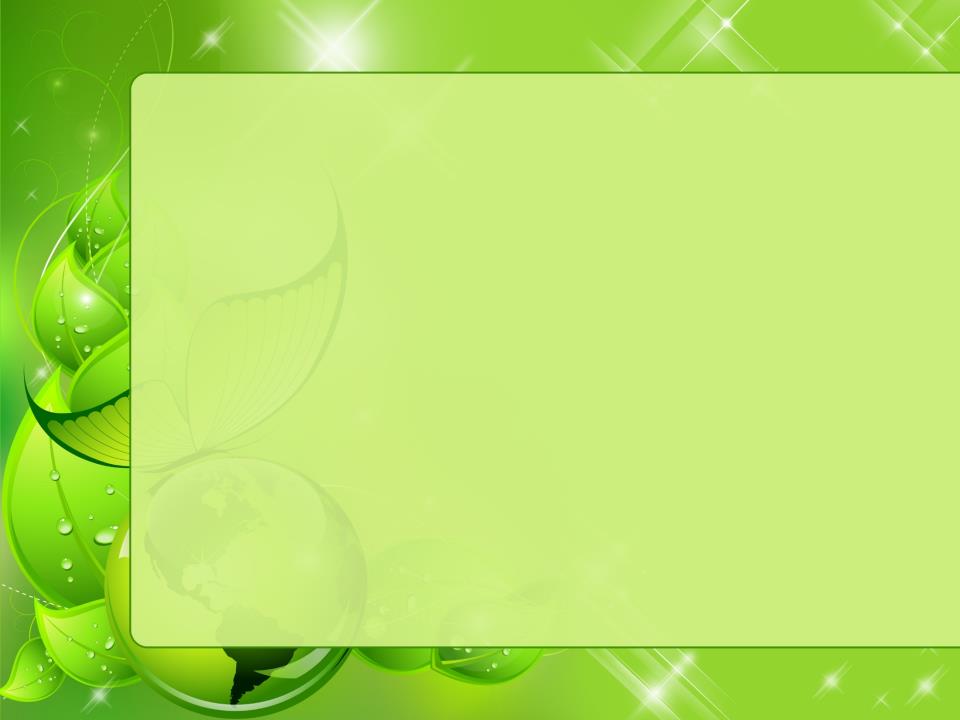 Игры и упражнения направленные  на формирование 
звукобуквенного анализа слов
«Спасатели»
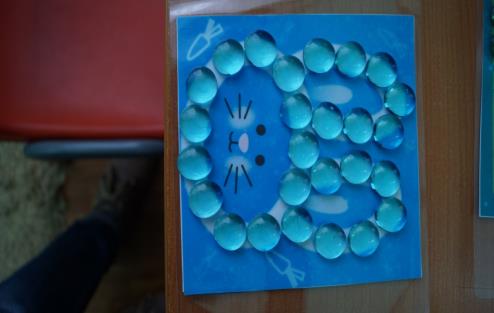 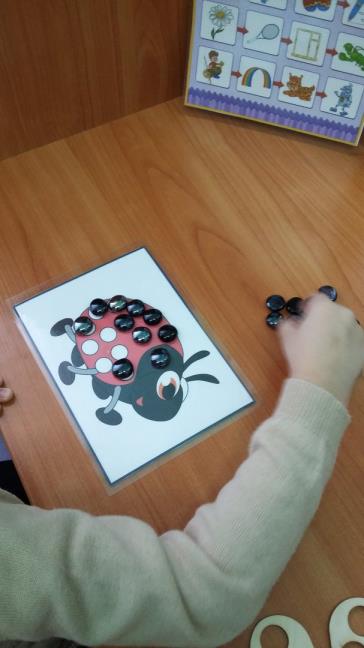 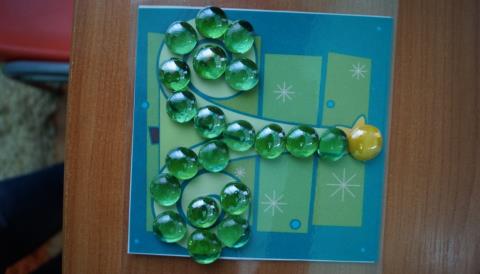 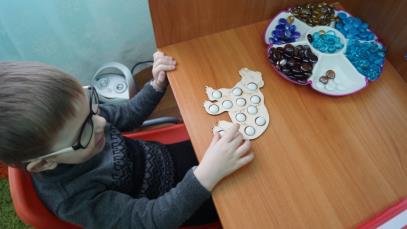 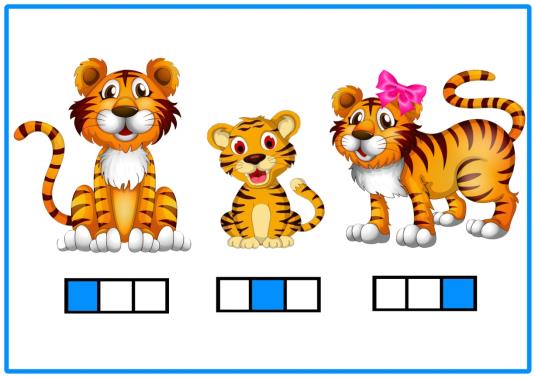 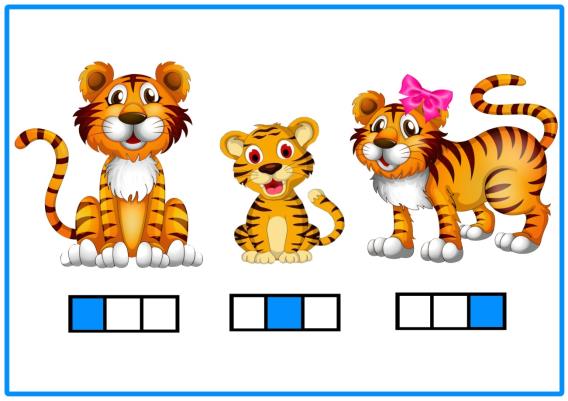 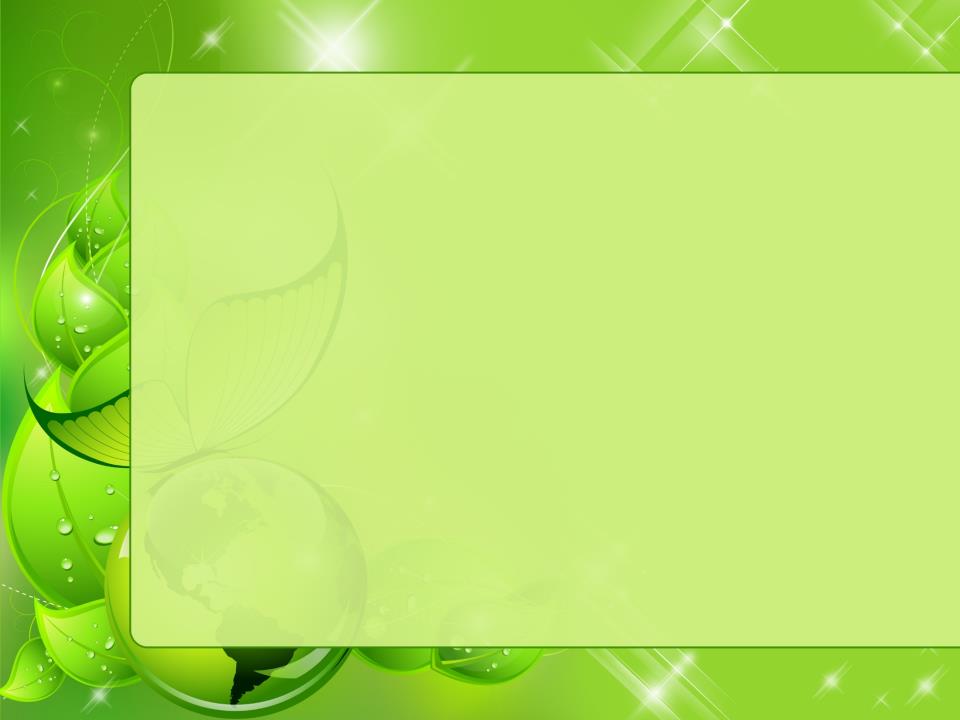 Игры и упражнения направленные  на формирование 
звукобуквенного анализа слов
«Определение позиции звука в слове».
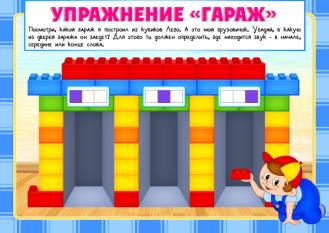 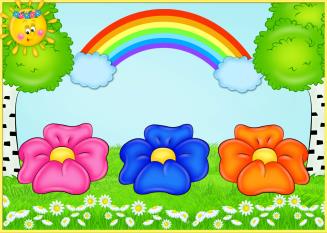 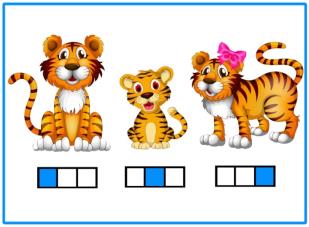 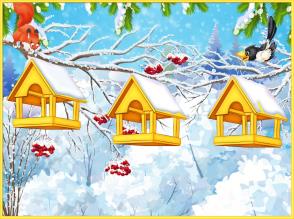 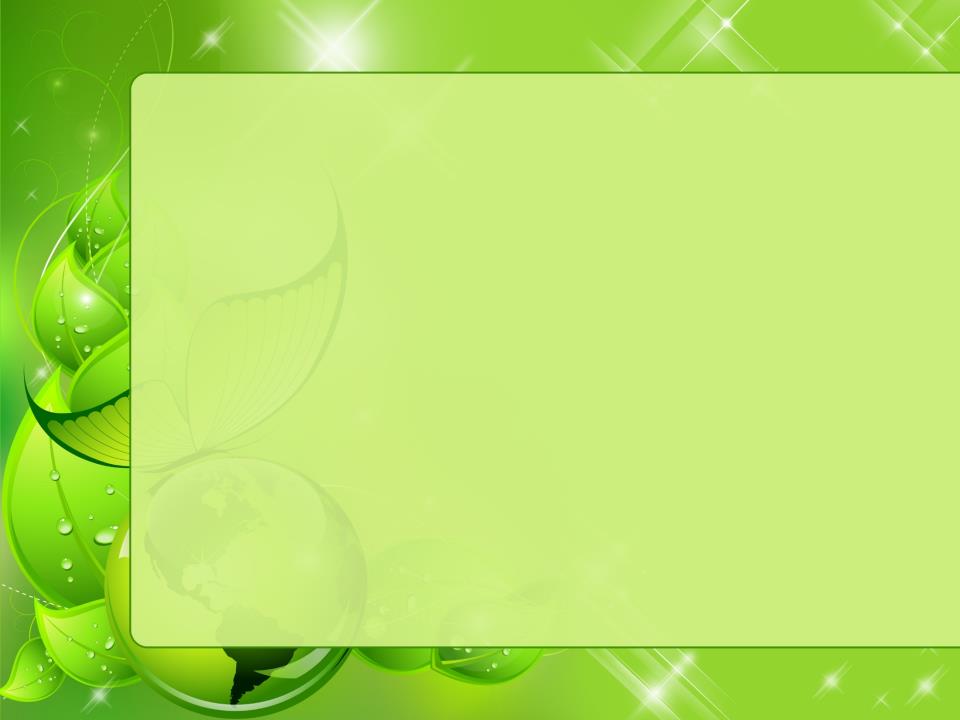 Игры и упражнения направленные  на формирование 
звукобуквенного анализа слов
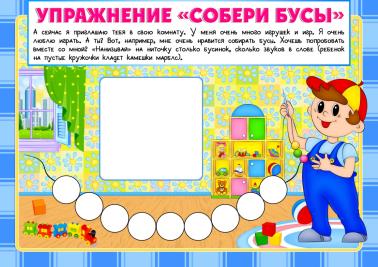 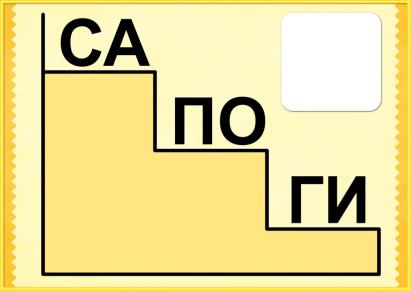 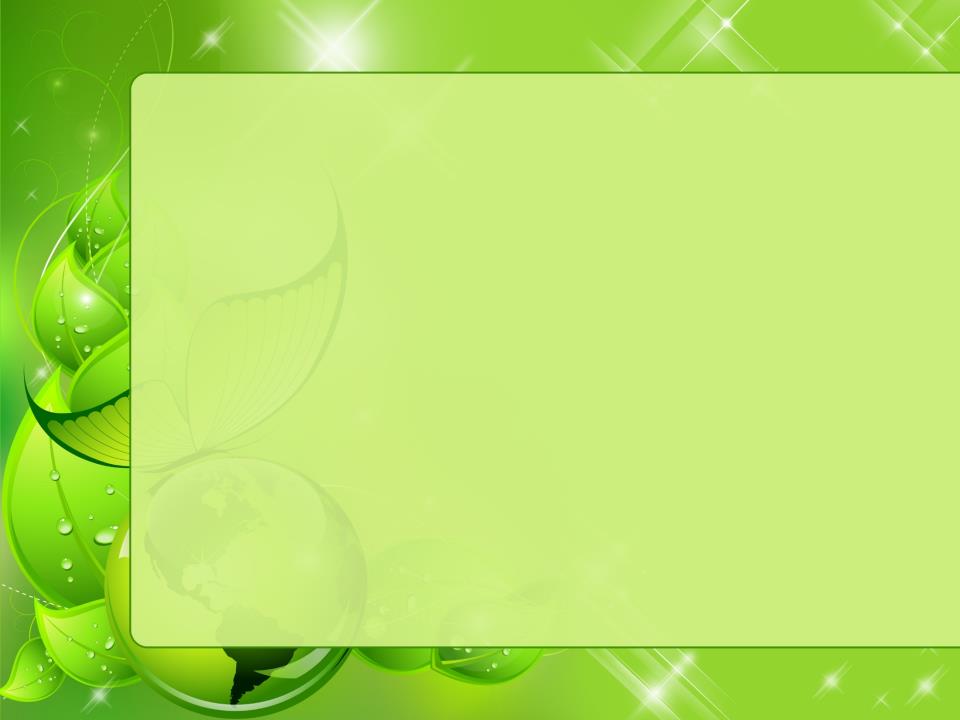 Игры и упражнения направленные,  
на автоматизацию поставленных звуков
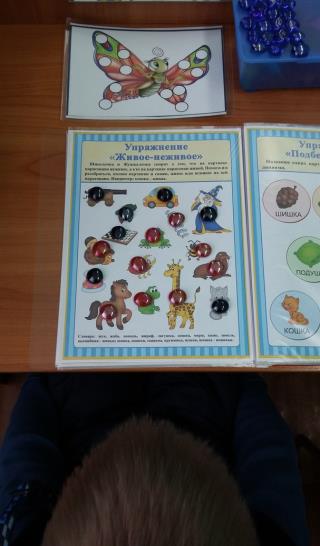 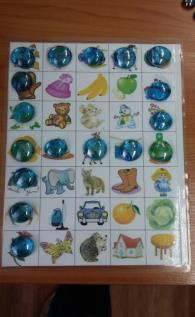 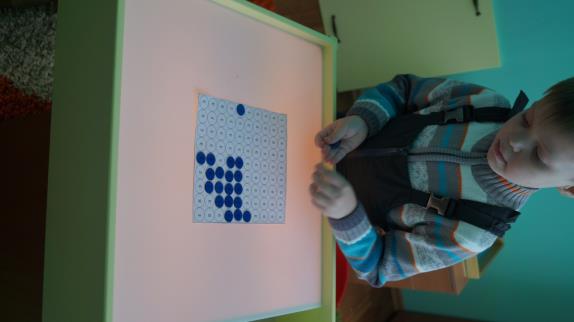 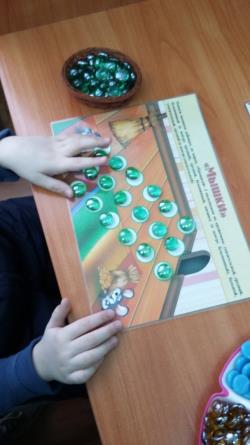 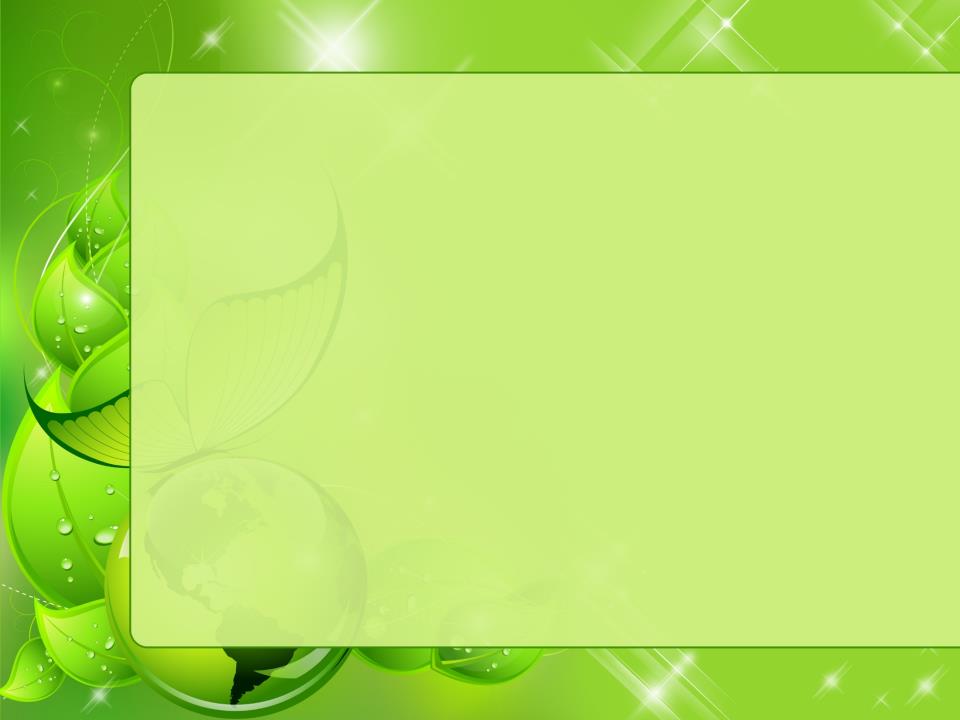 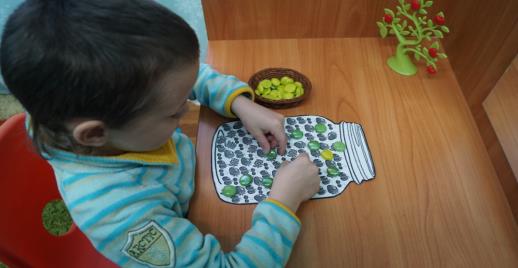 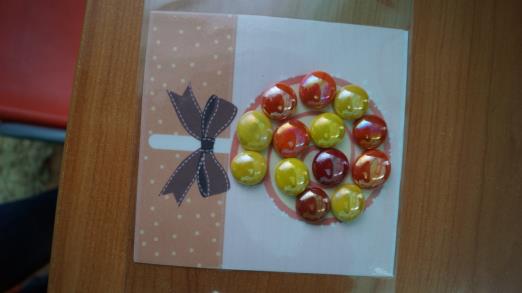 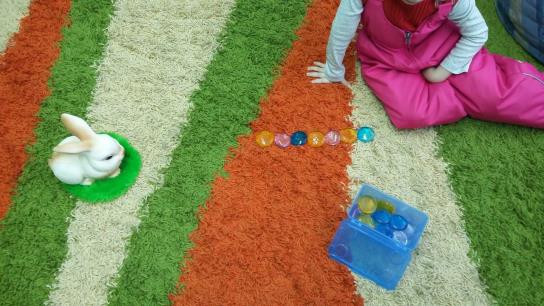 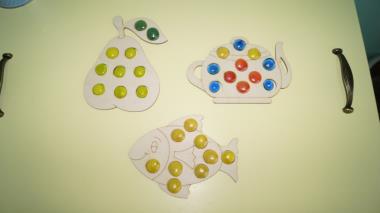 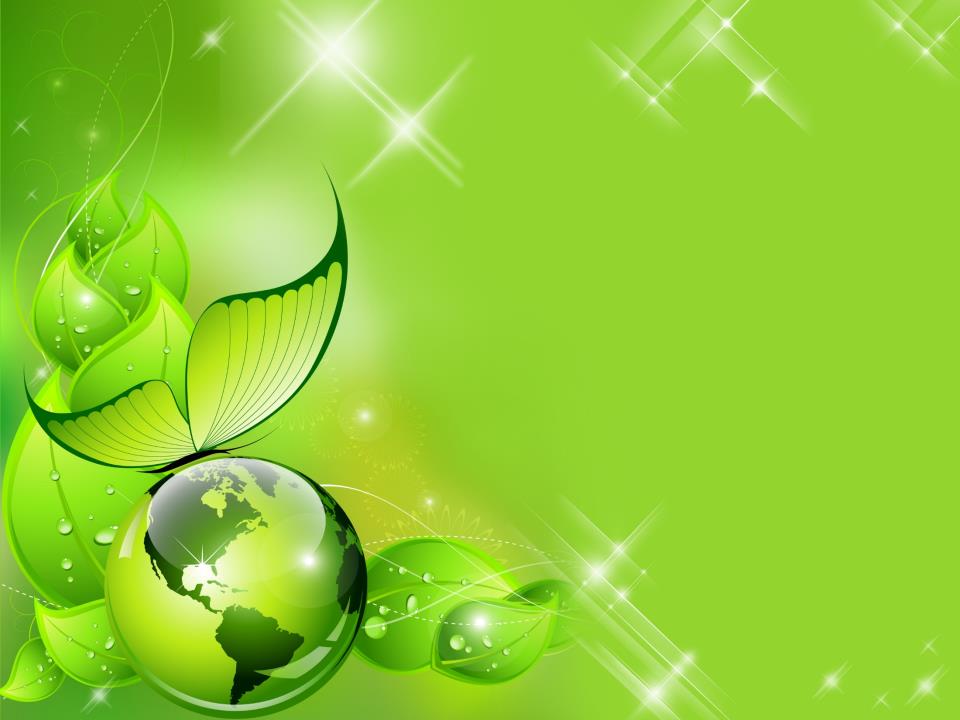 Волшебный мир разноцветных фигурок
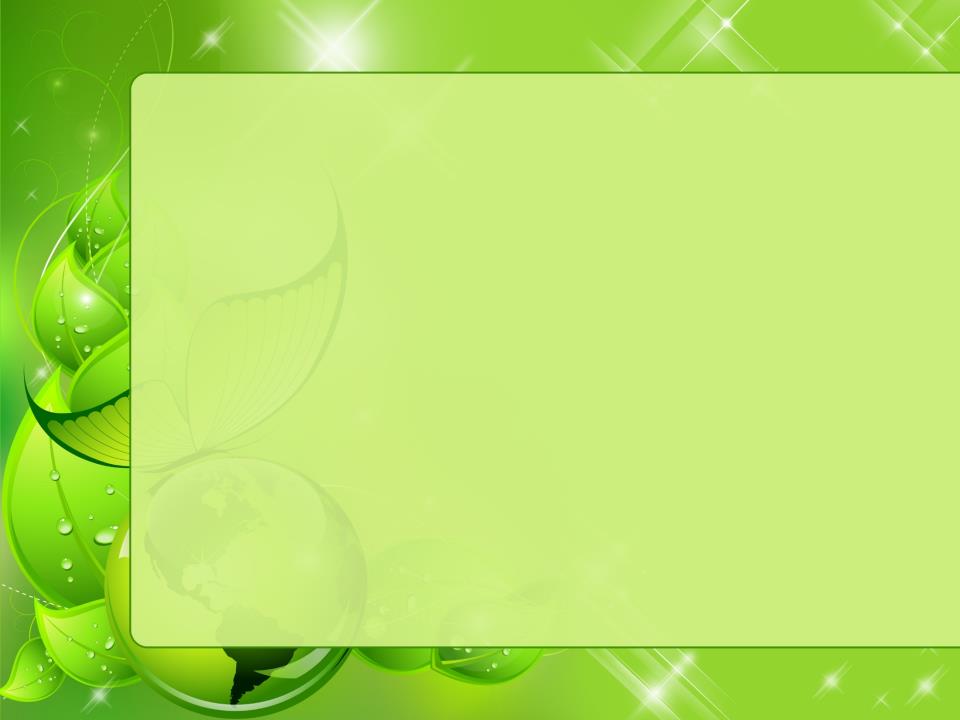 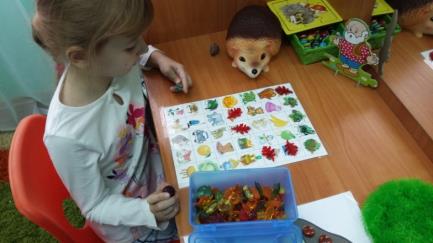 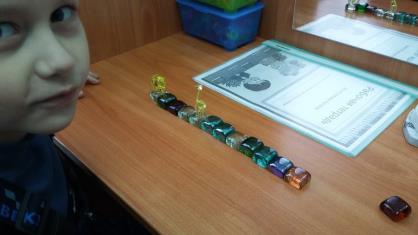 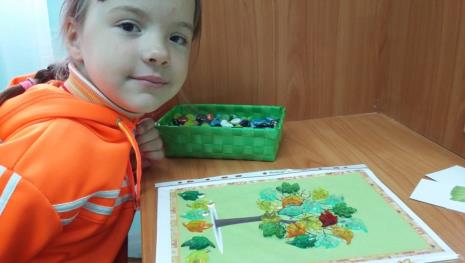 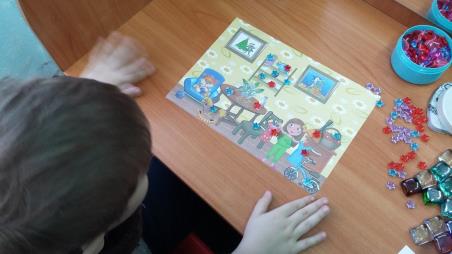 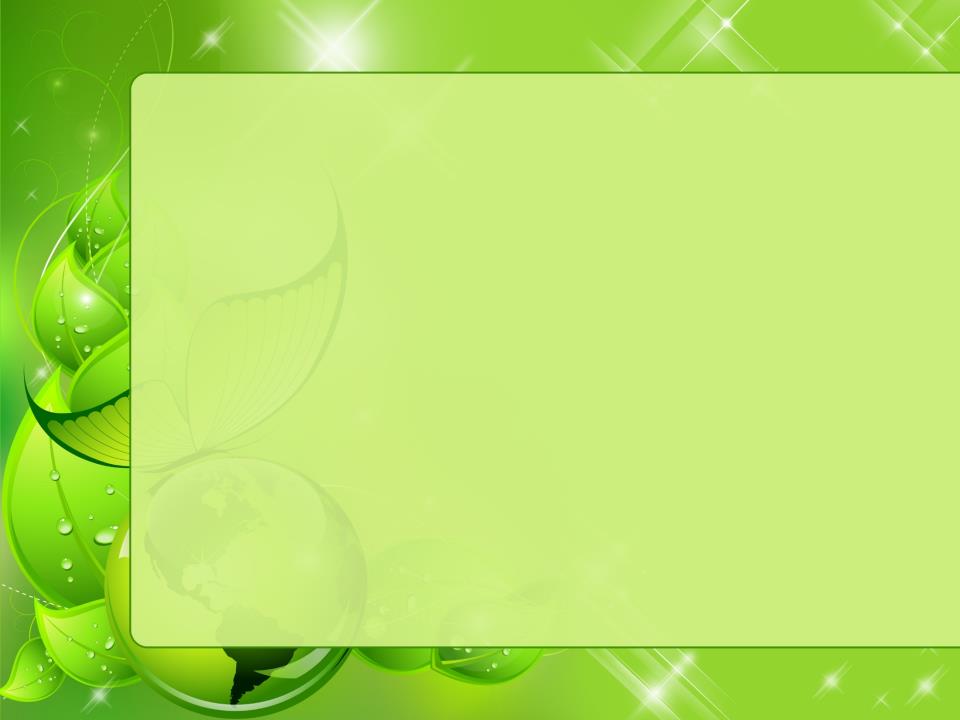 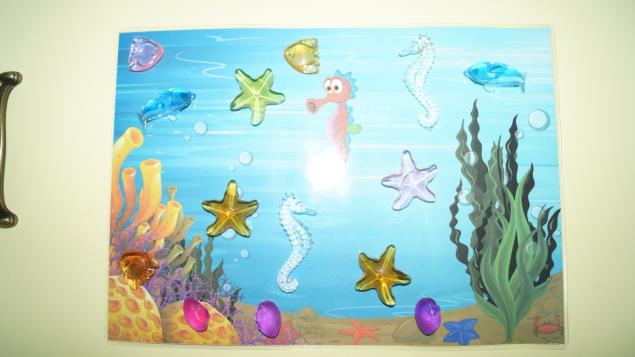 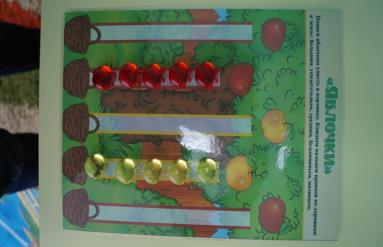 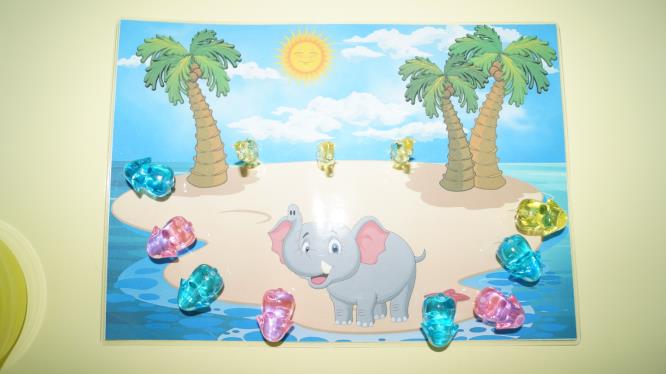 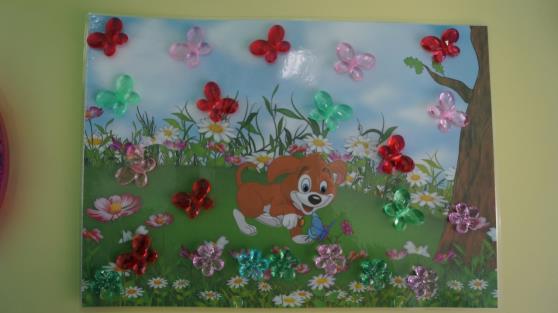 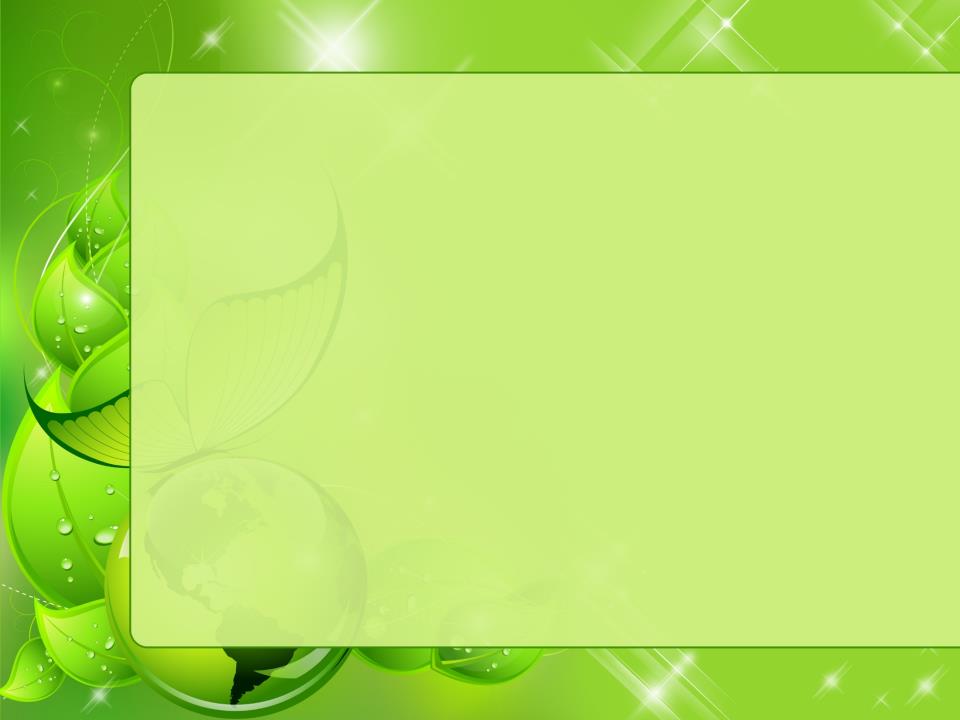 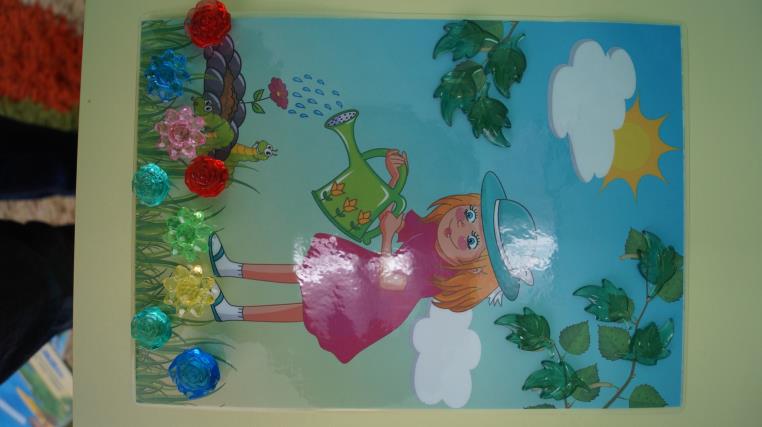 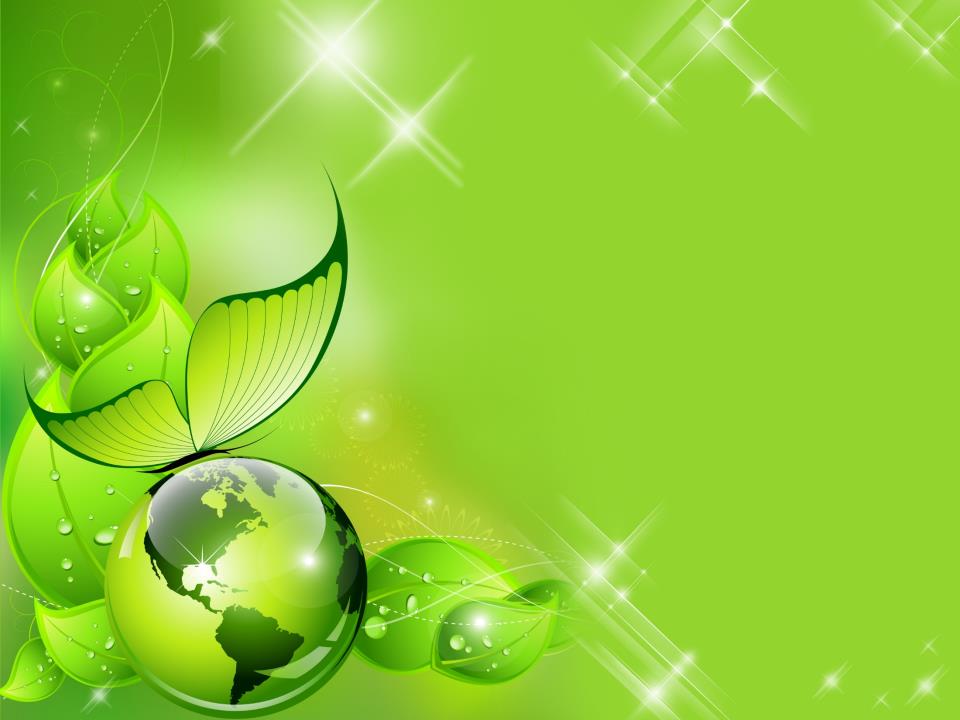 Игры с пуговицами в логопедической практике
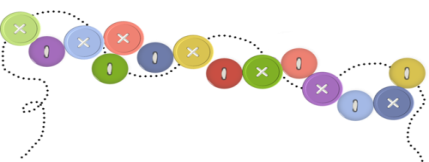 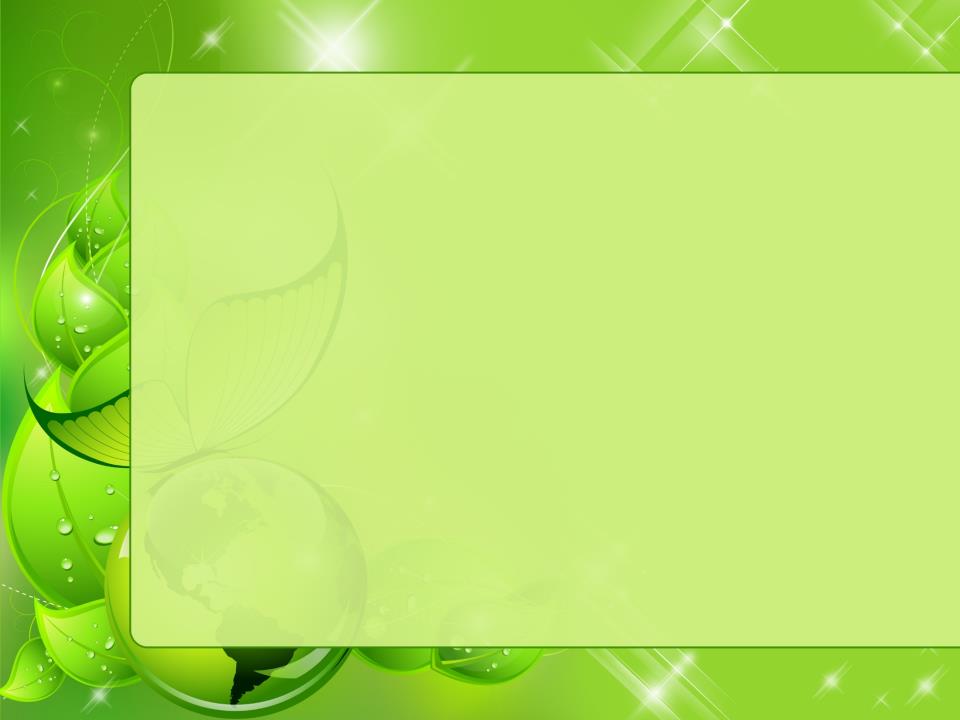 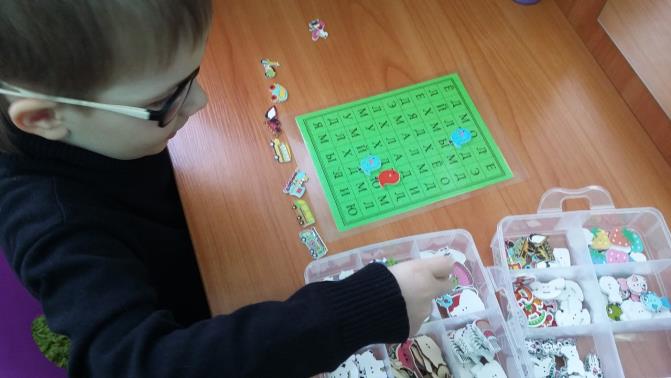 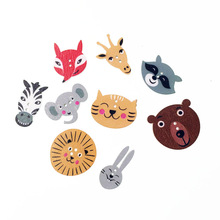 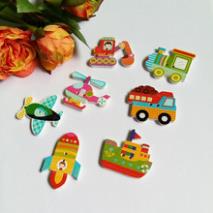 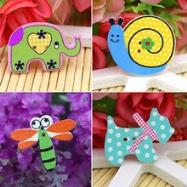 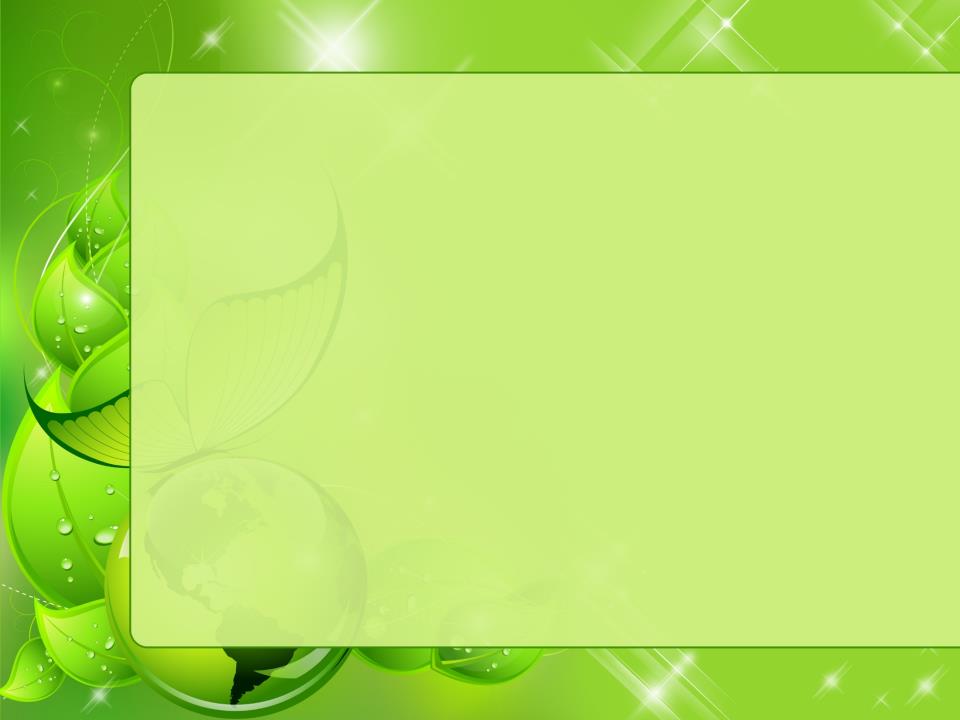 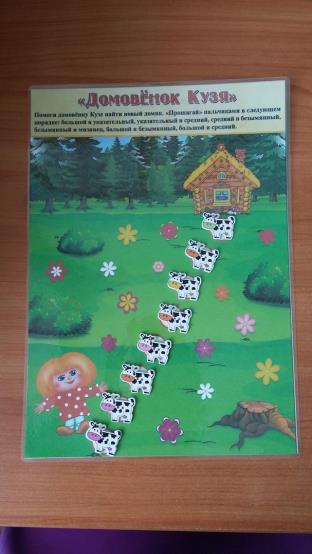 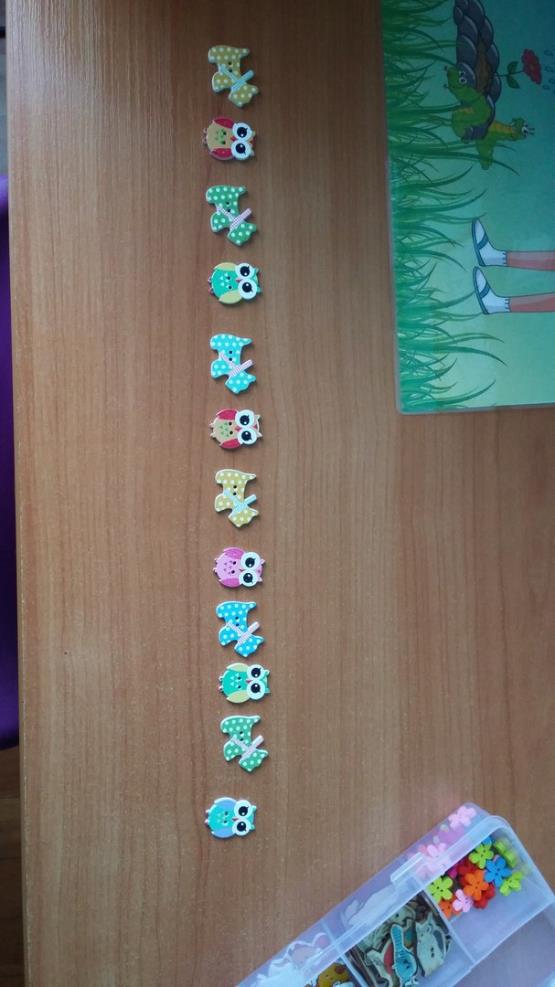 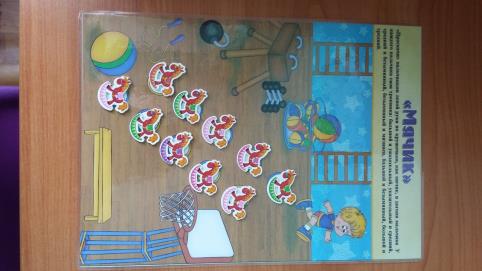 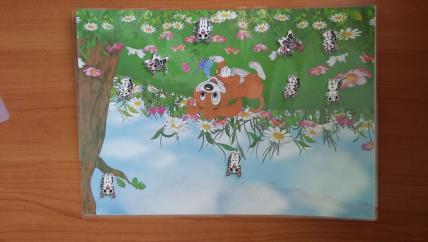 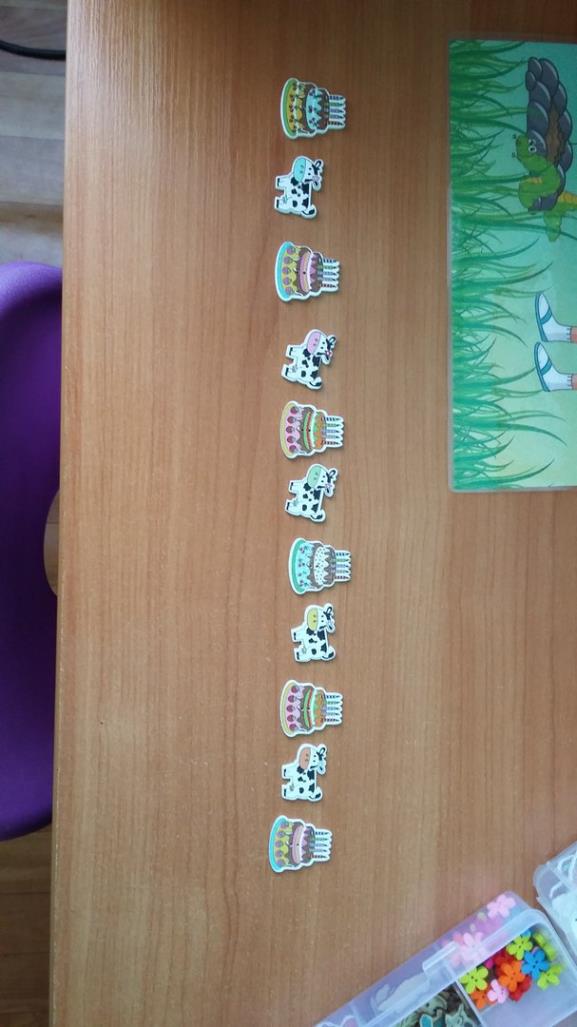 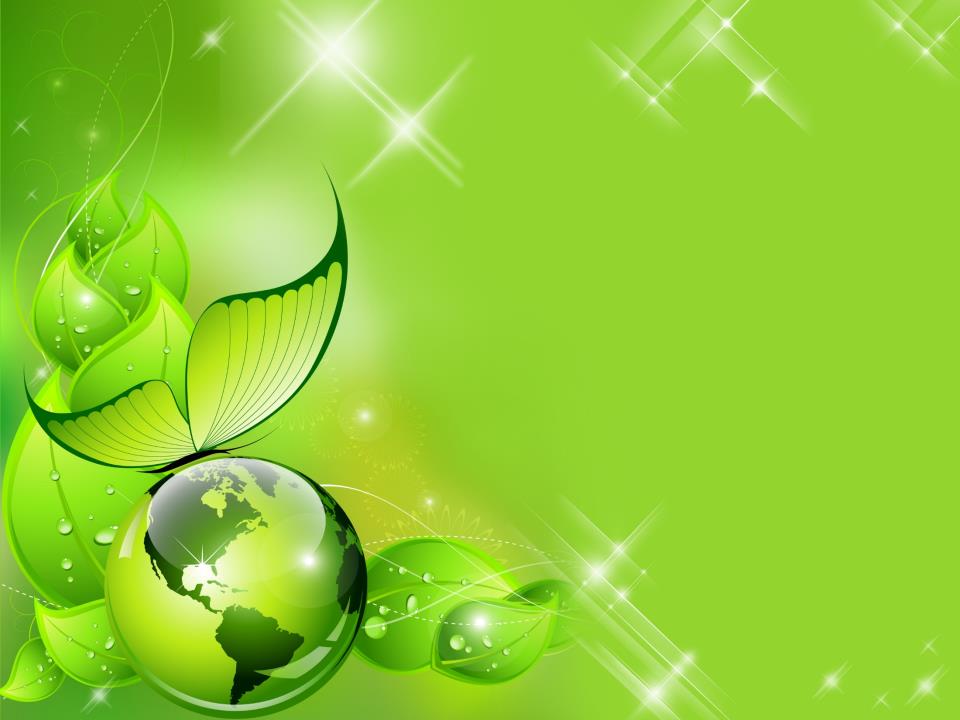 Спасибо 
за внимание!
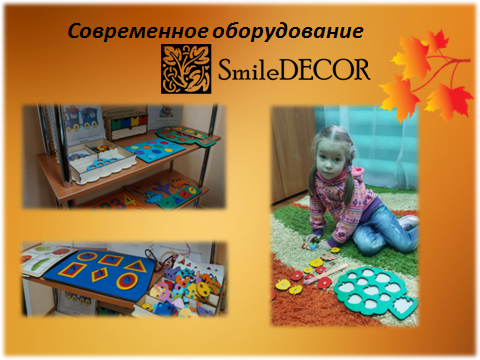